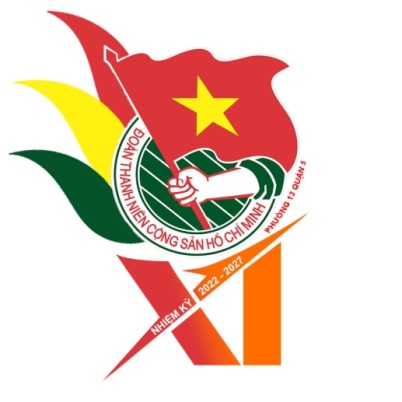 ĐOÀN PHƯỜNG 13 QUẬN 5
CHI ĐOÀN LÊ ĐÌNH CHINH
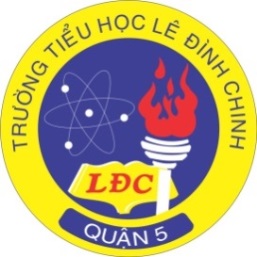 Chào mừng Đại hội đại biểu 
Đoàn TNCS Hồ Chí Minh Phường 13 Quận 5 
Lần thứ XI, Nhiệm kỳ 2022 - 2027
Đoàn viên thực hiện:
Môn			     :
Lớp			     :
NGUYỄN THỤY VÂN AN
Tiếng Anh
4
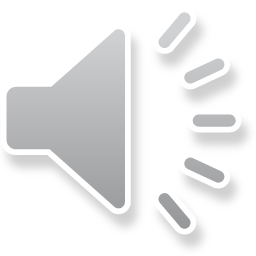 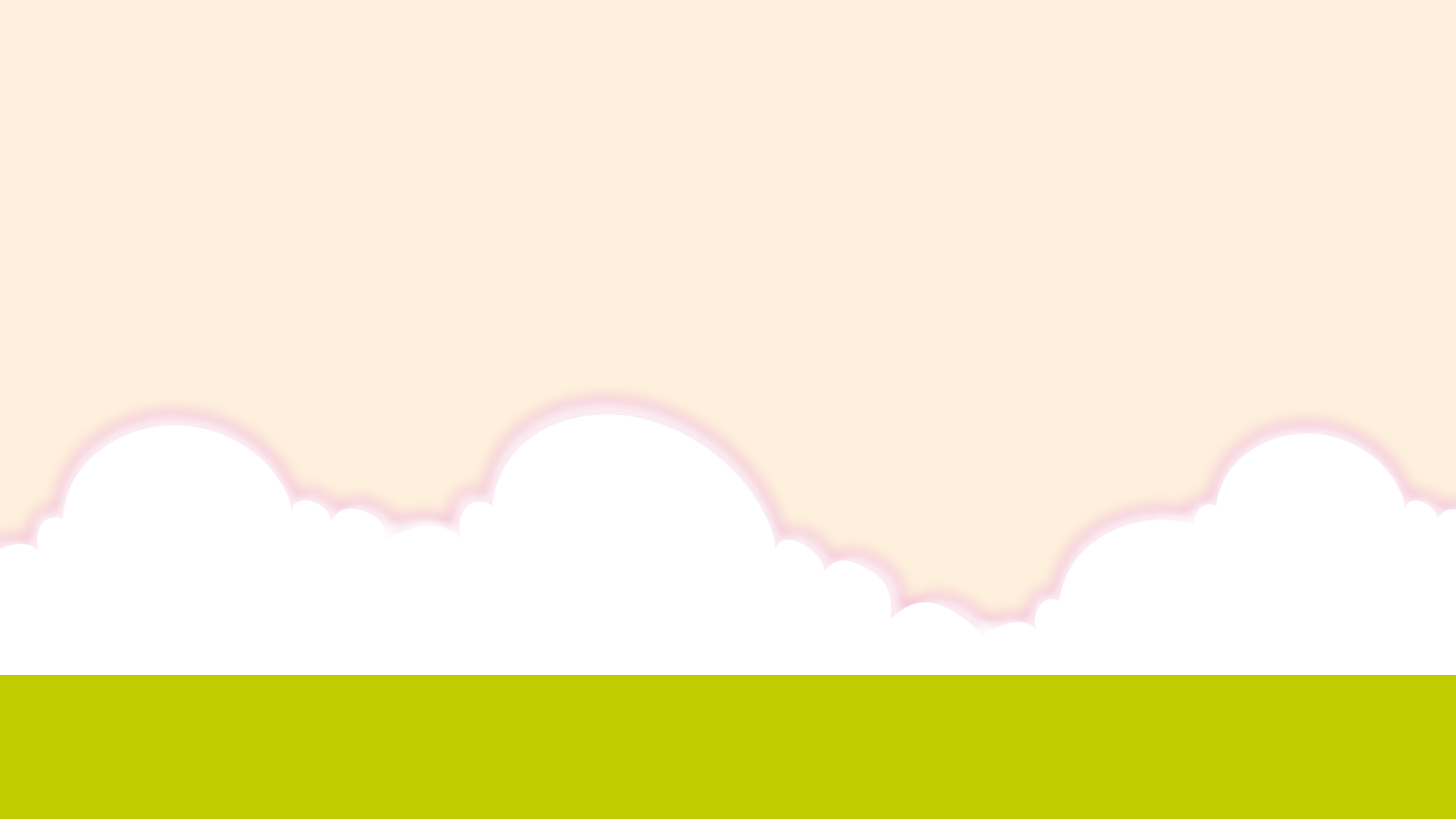 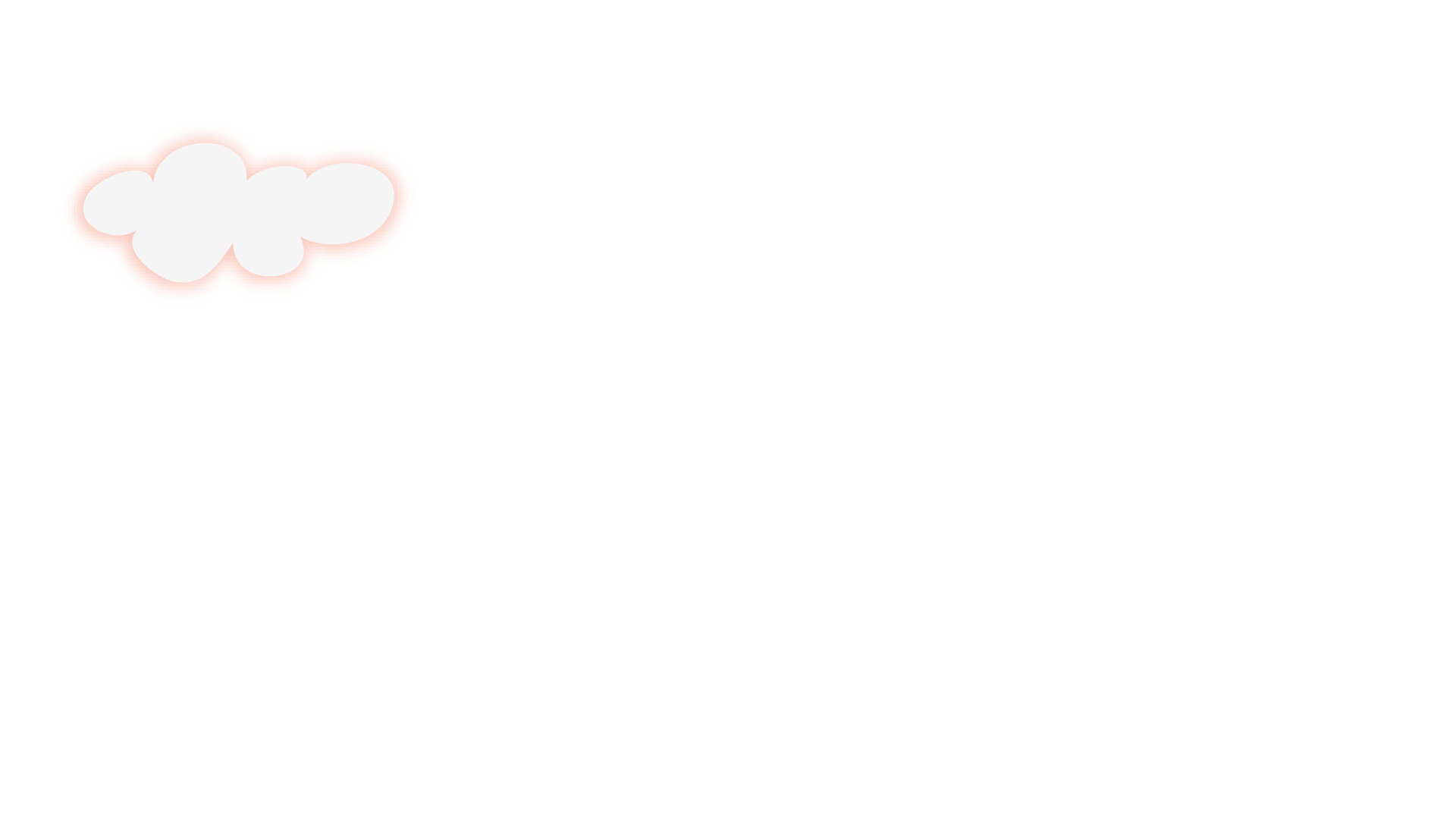 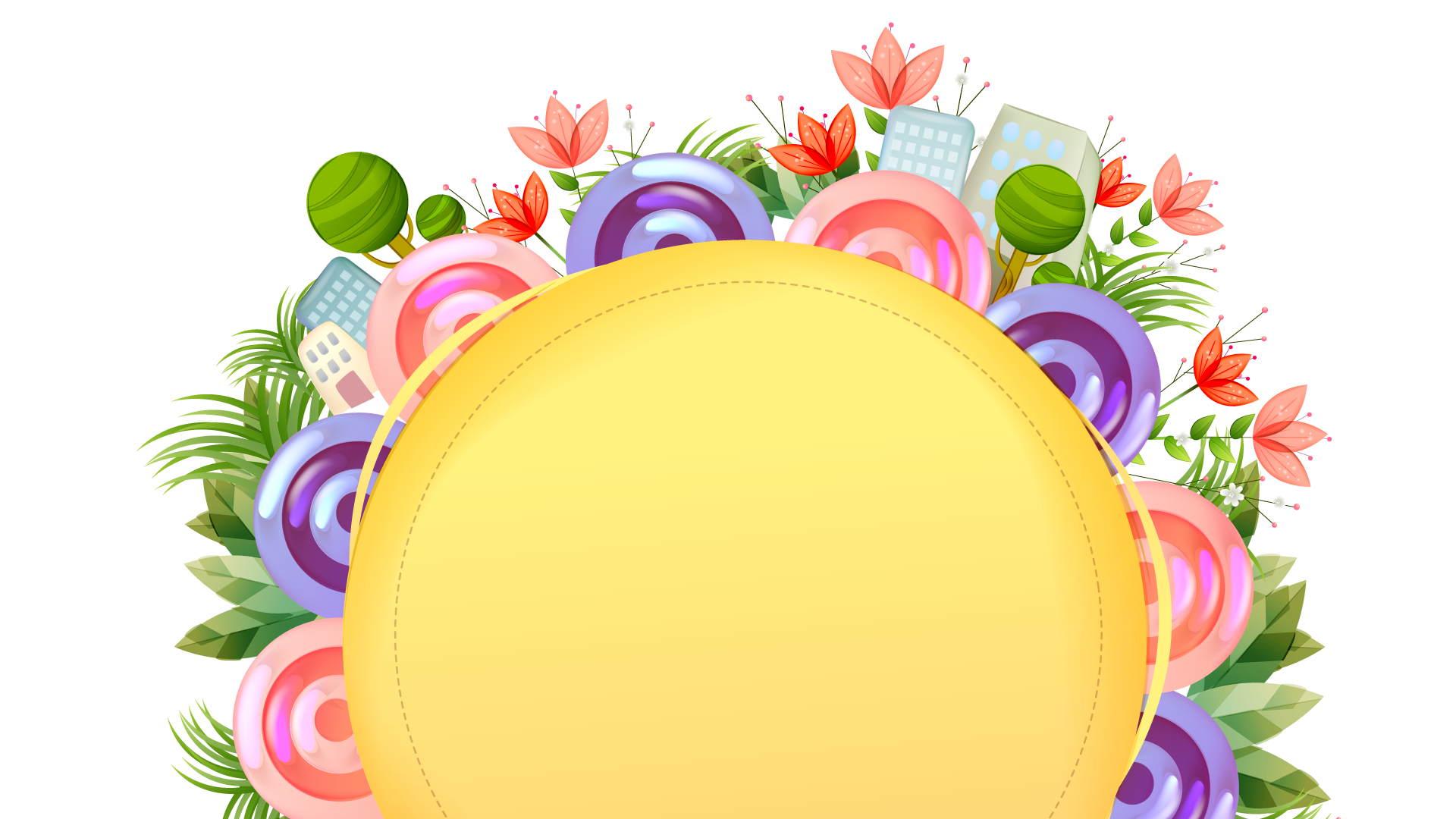 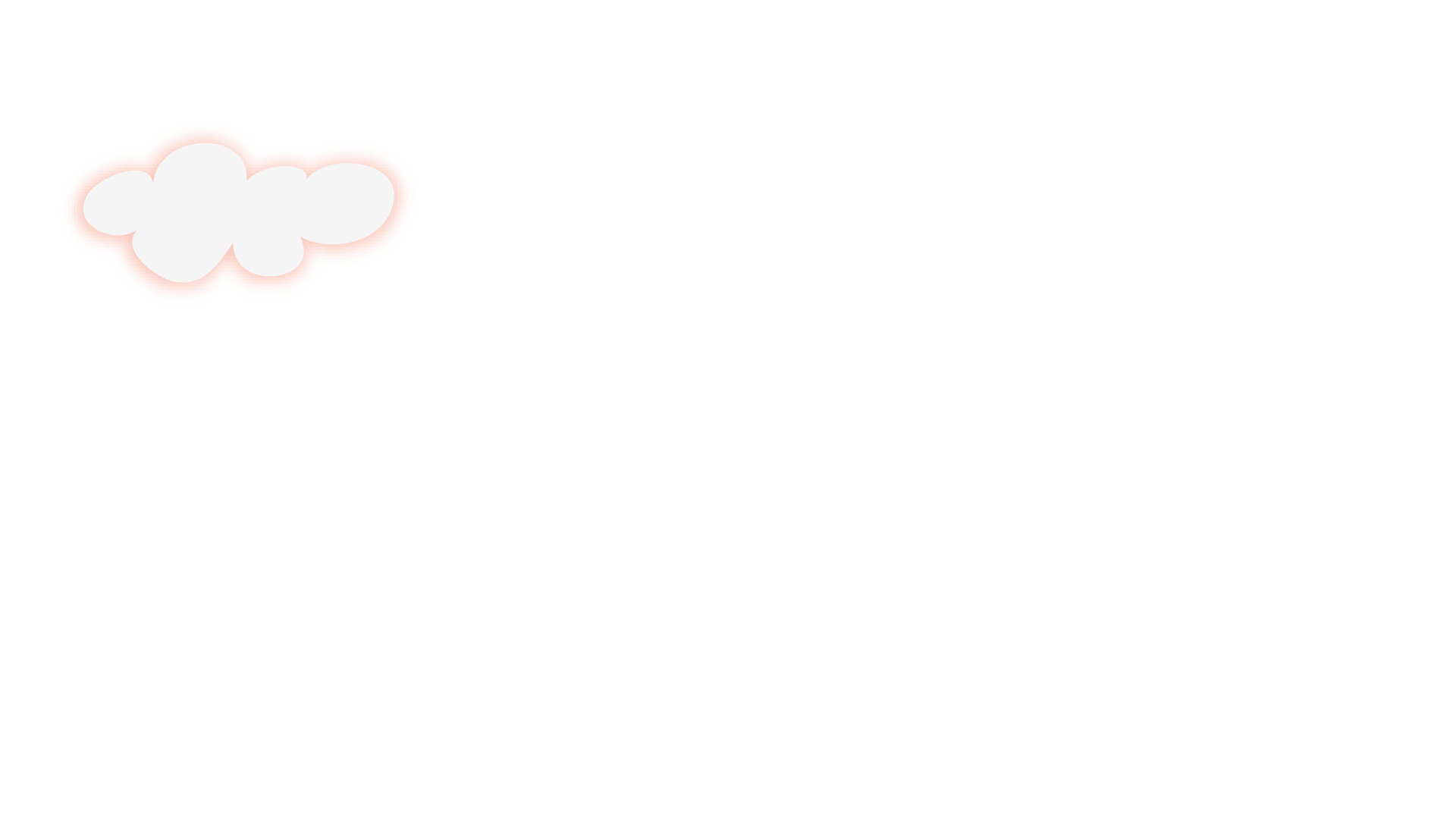 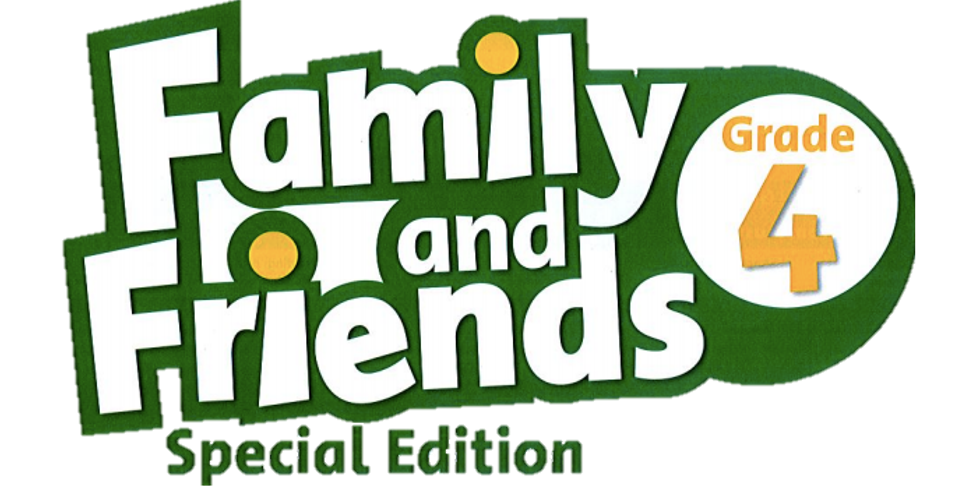 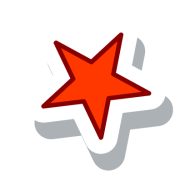 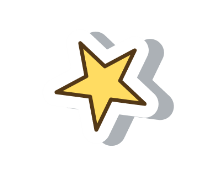 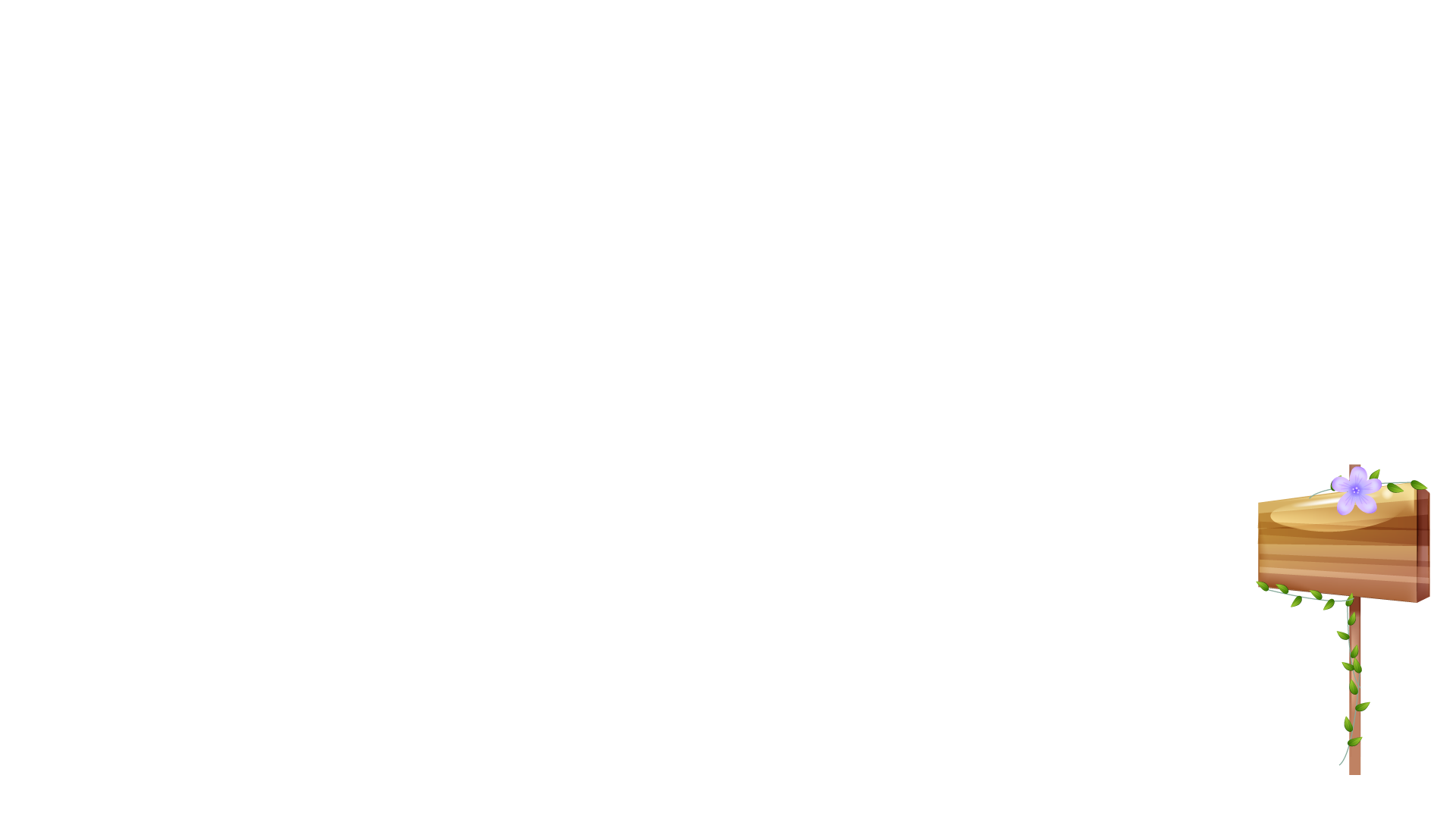 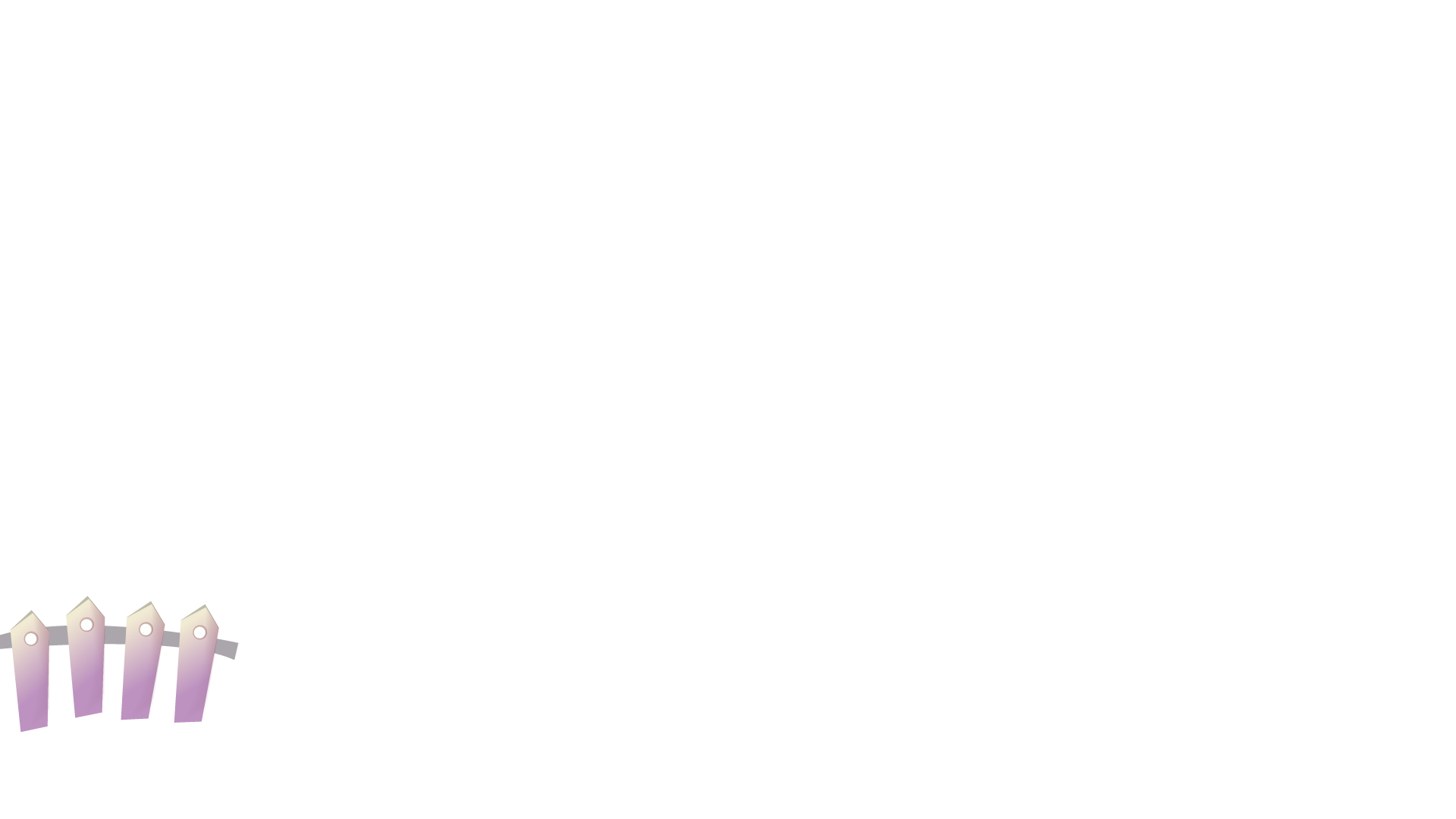 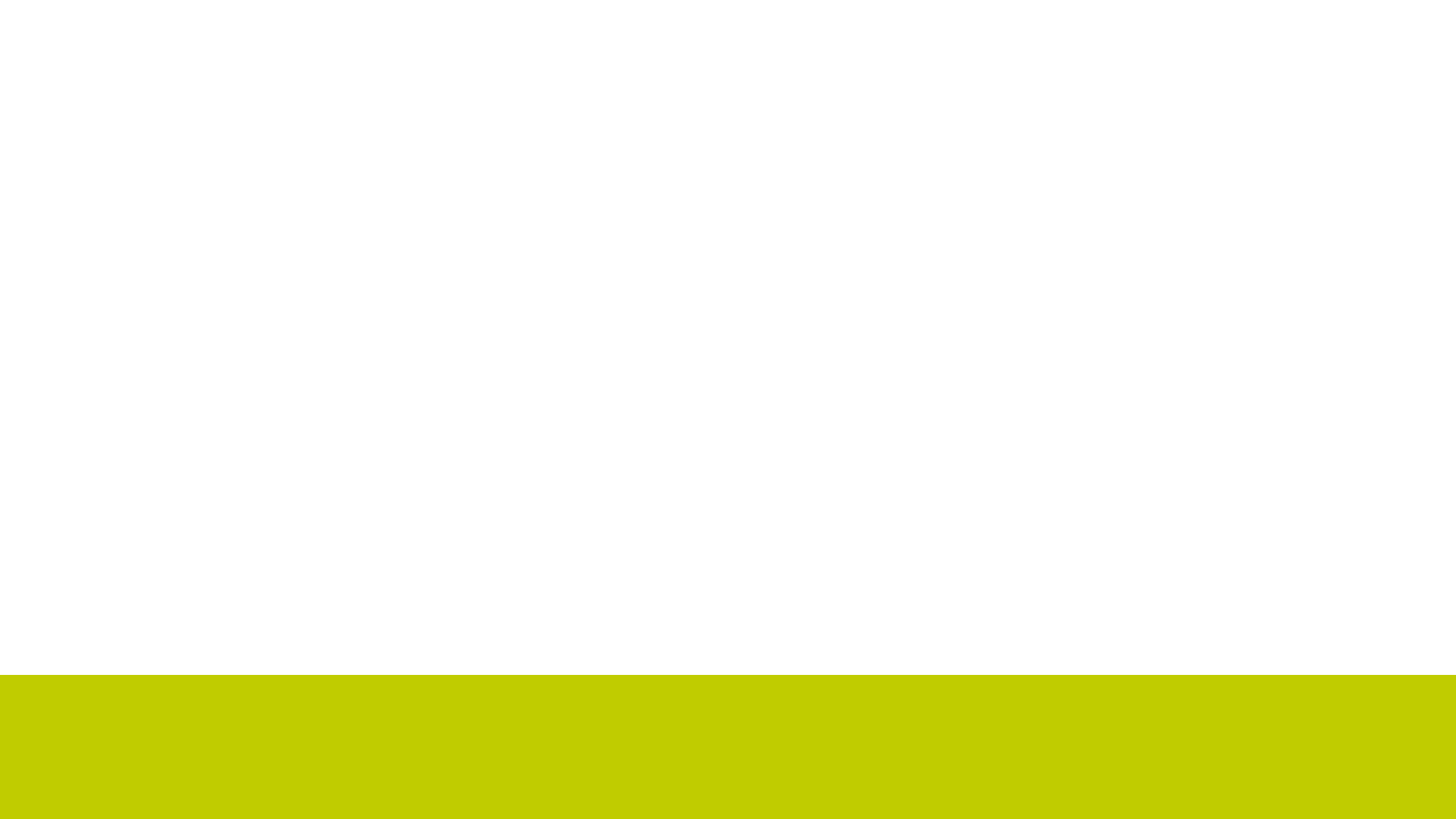 Unit 4
Lesson Two
Grammar
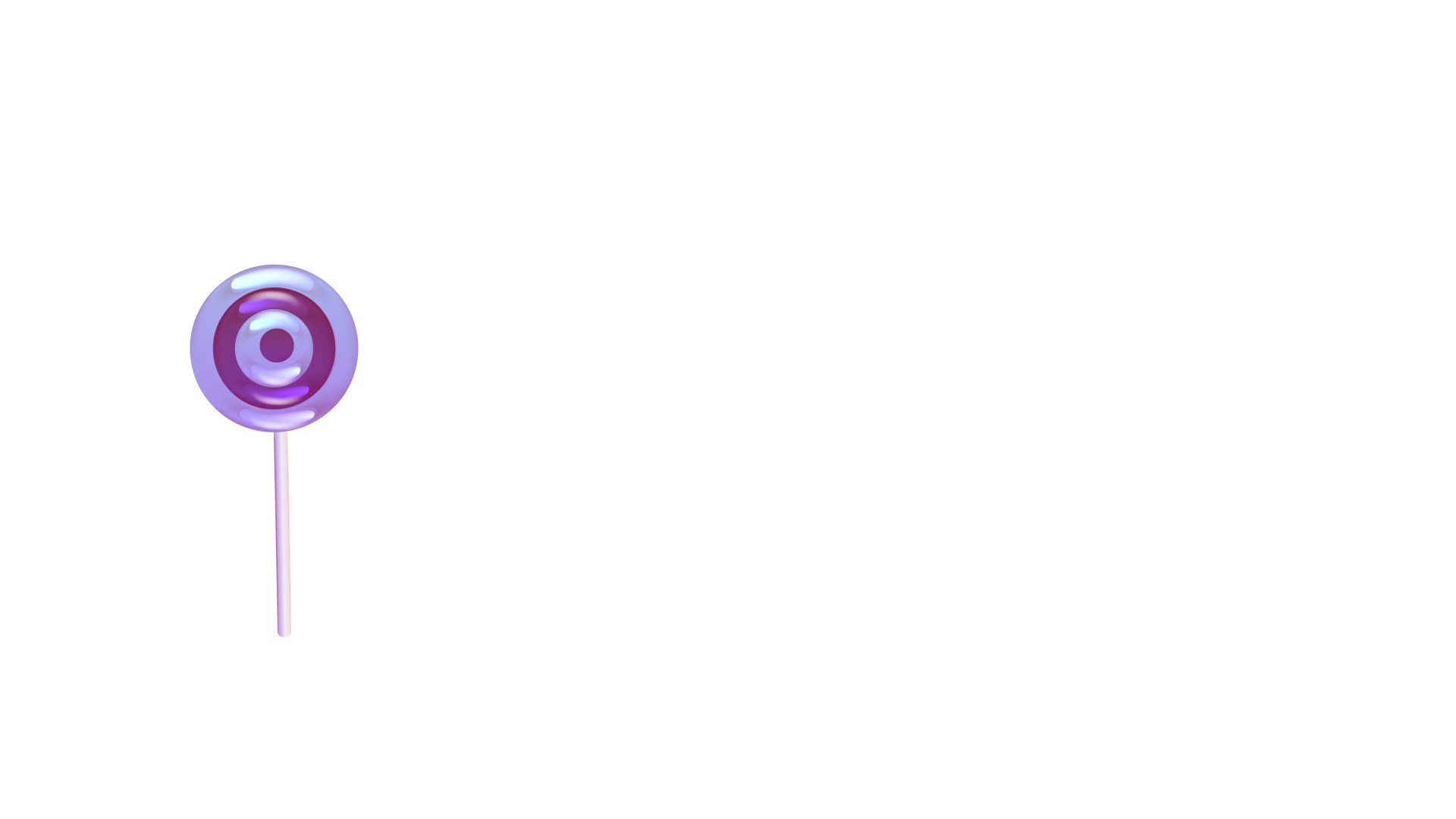 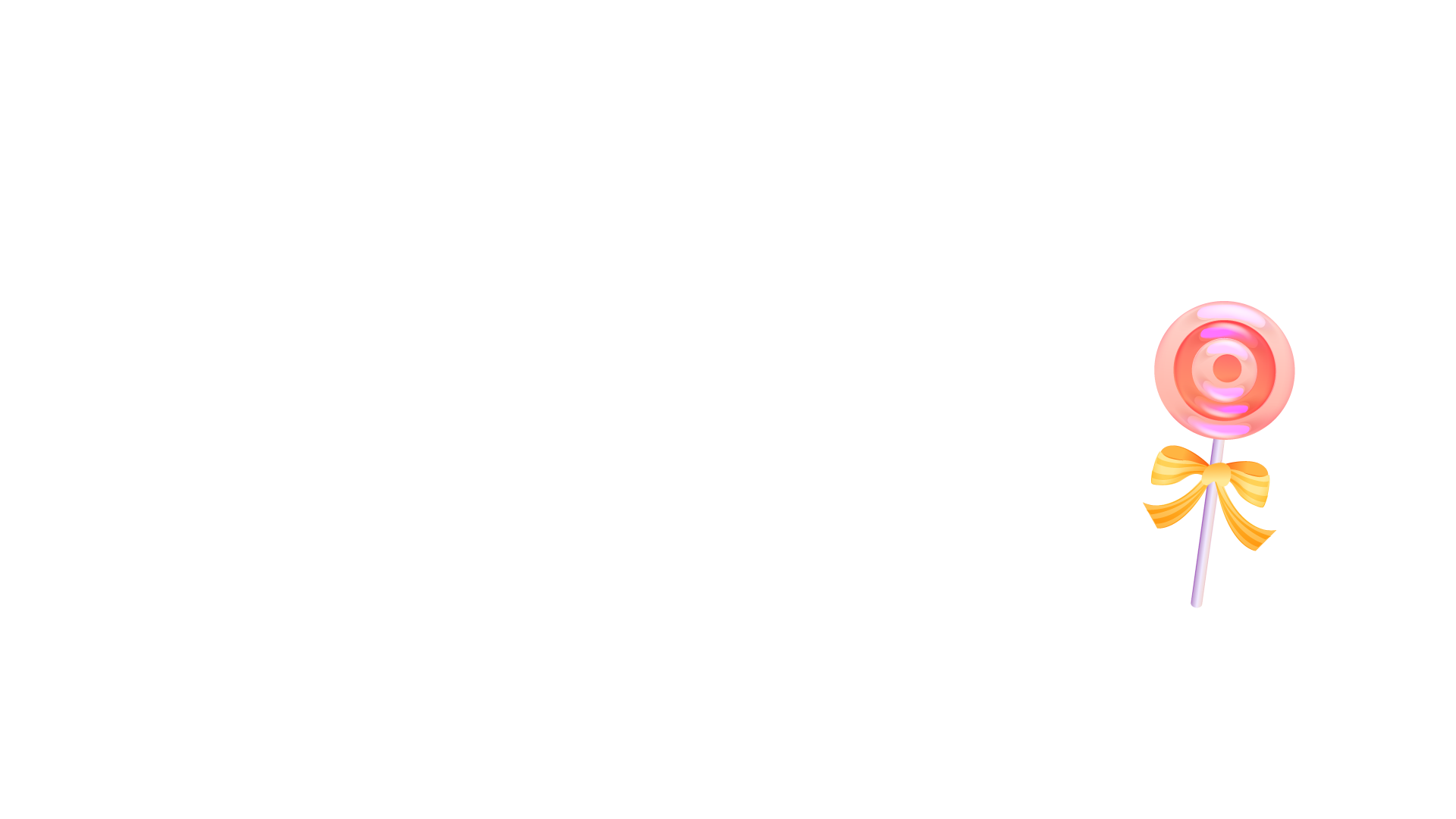 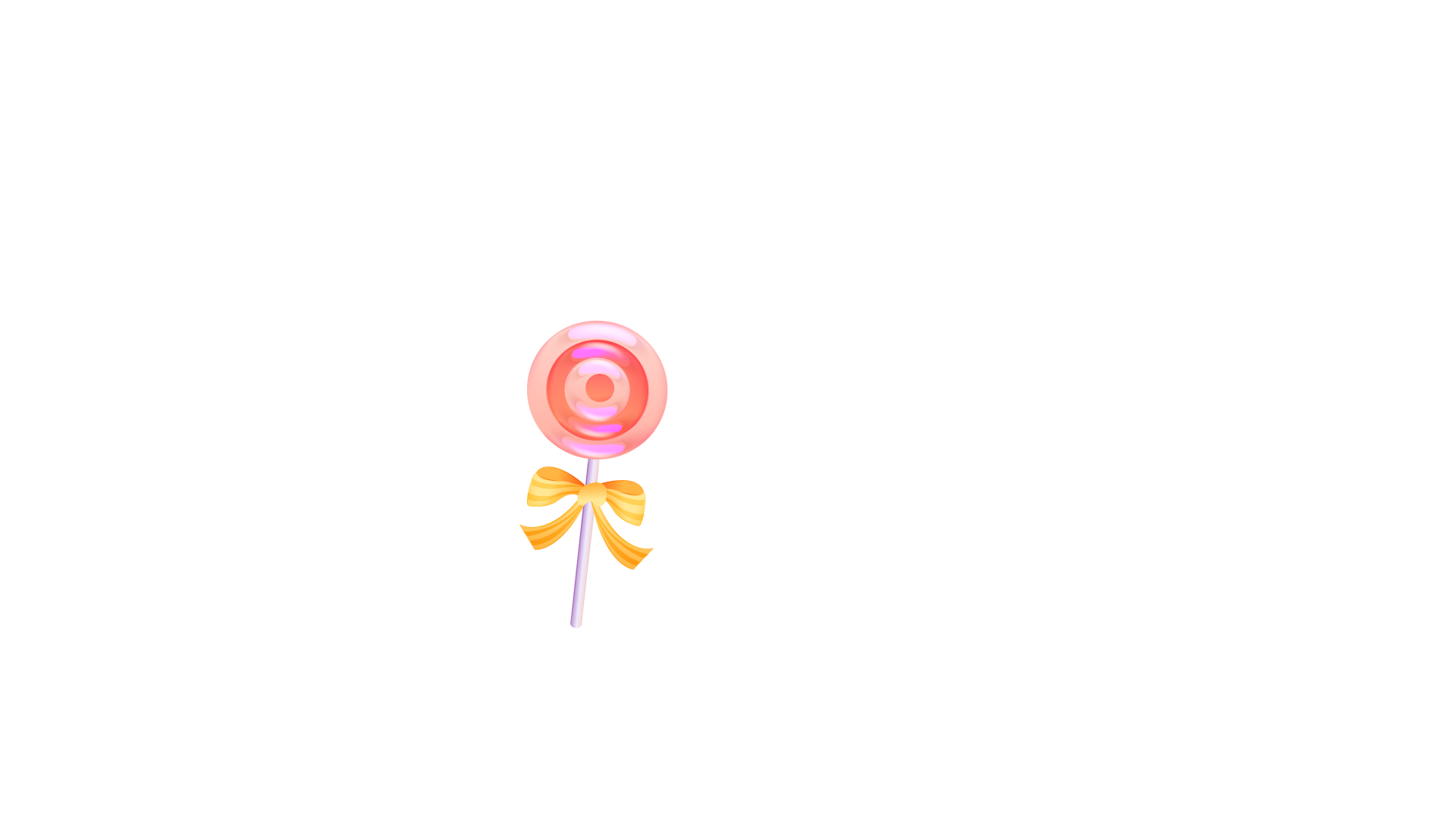 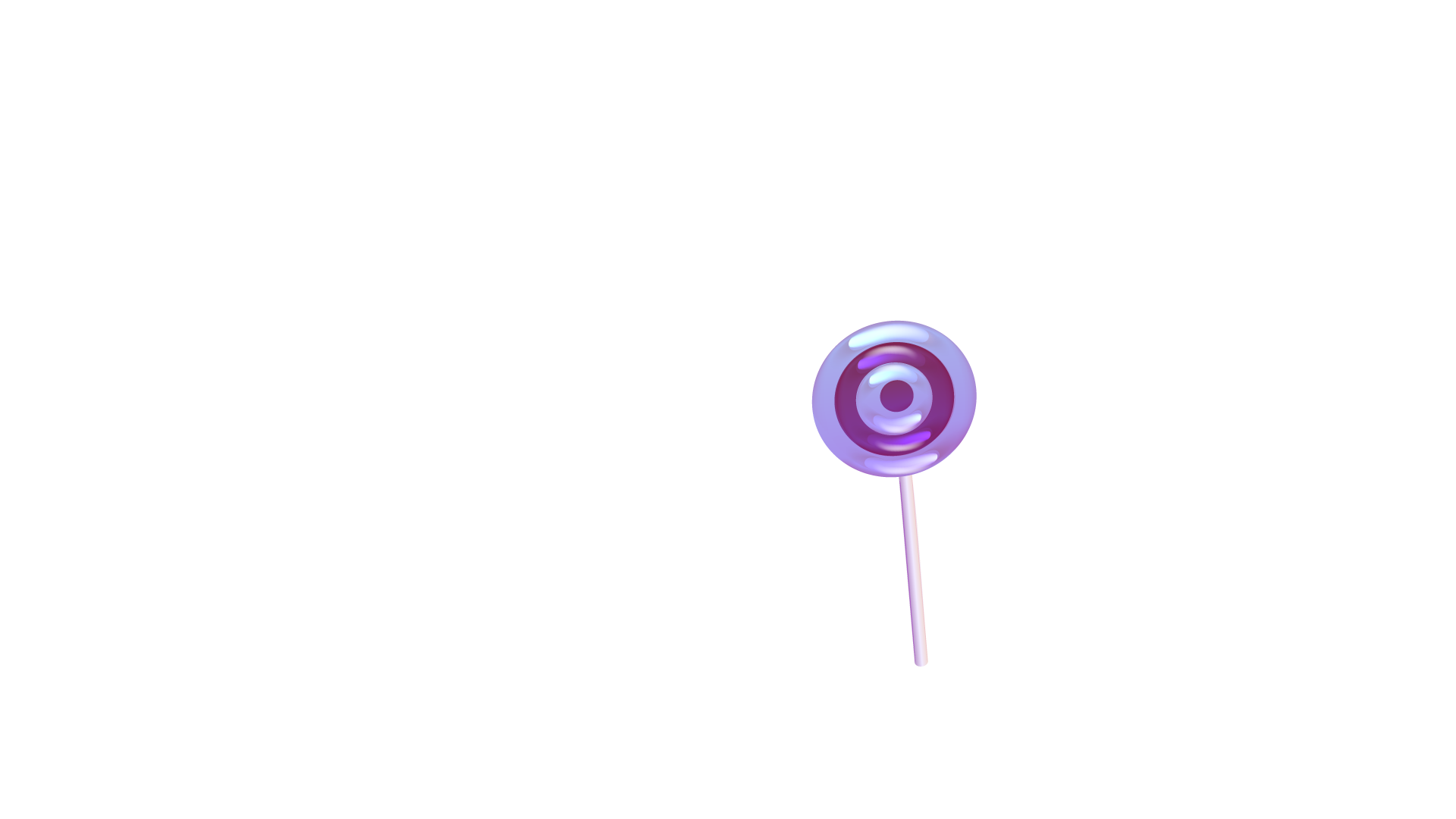 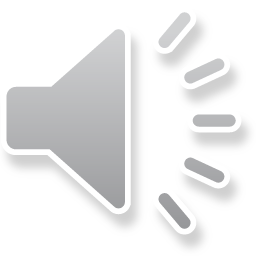 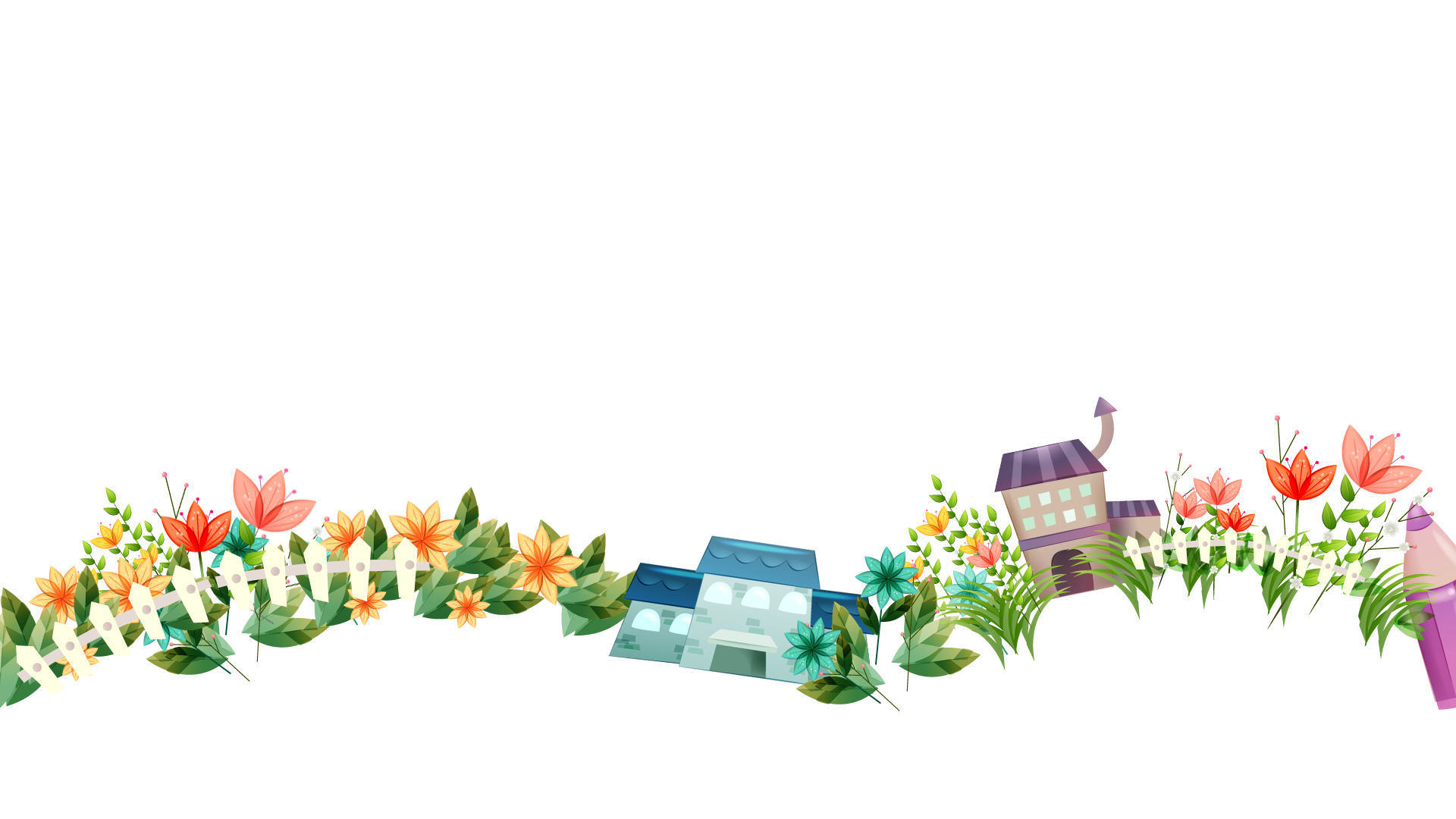 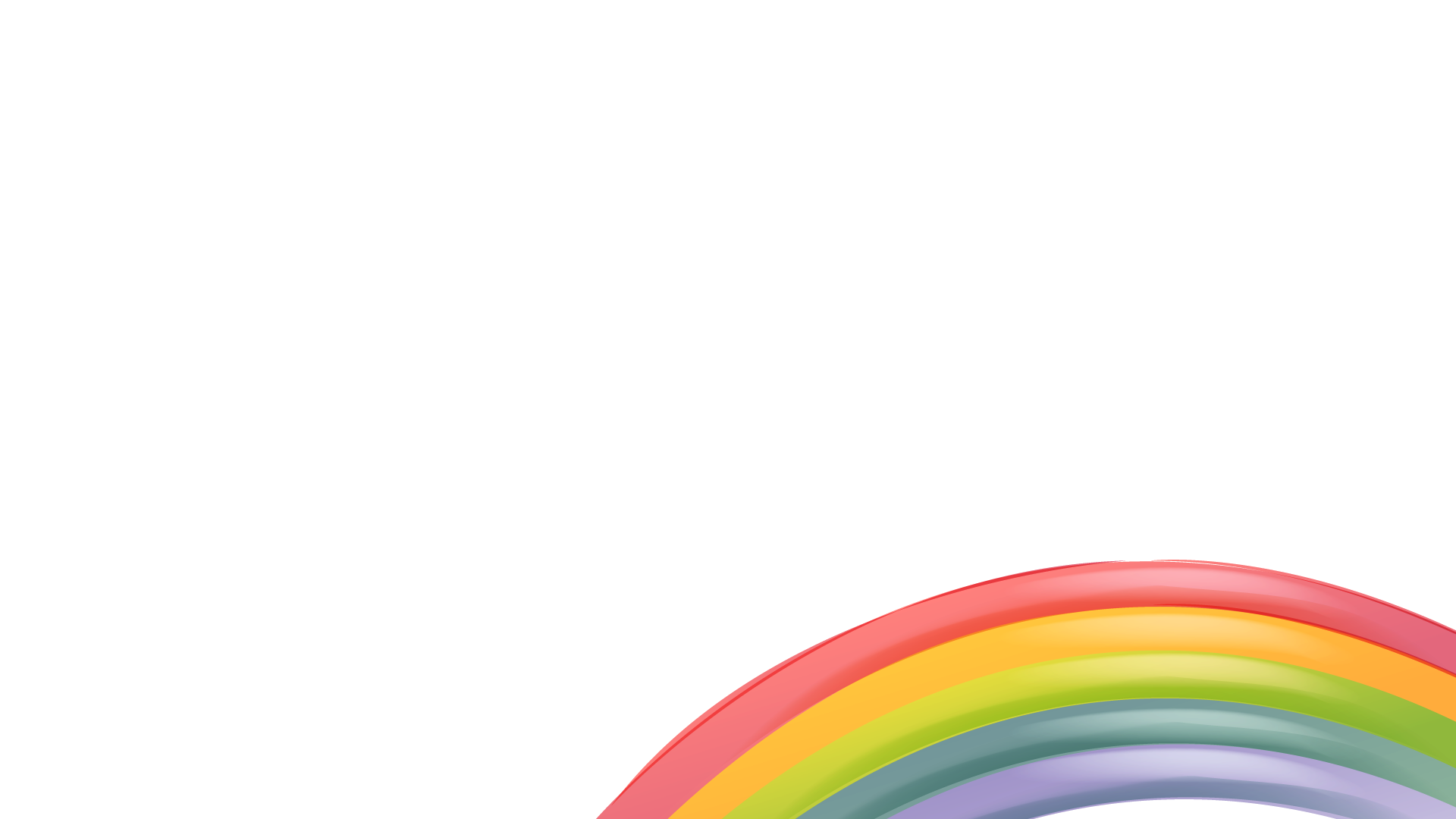 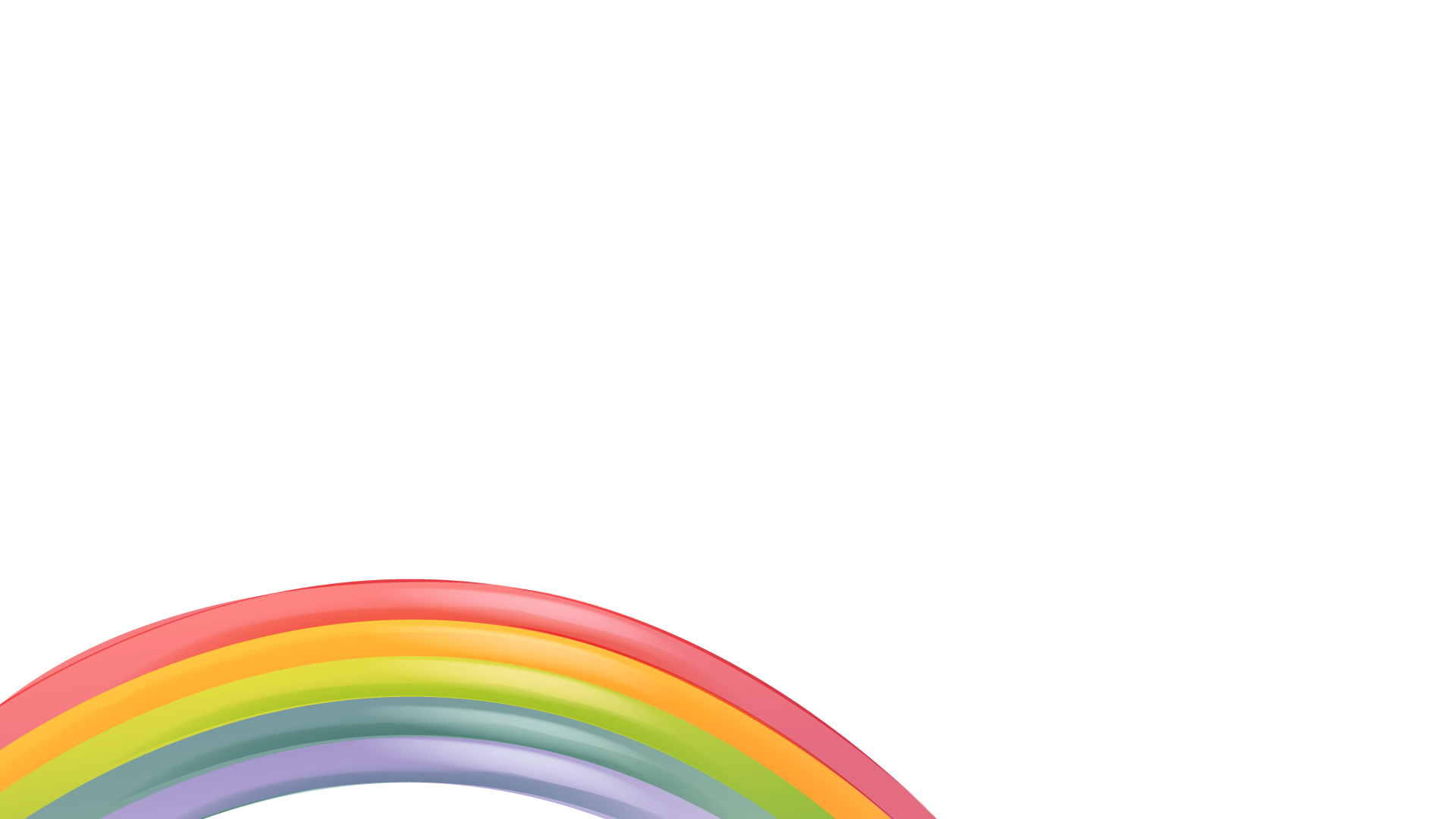 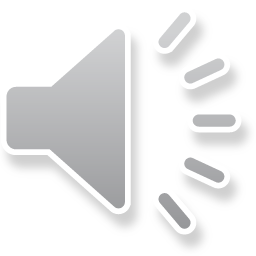 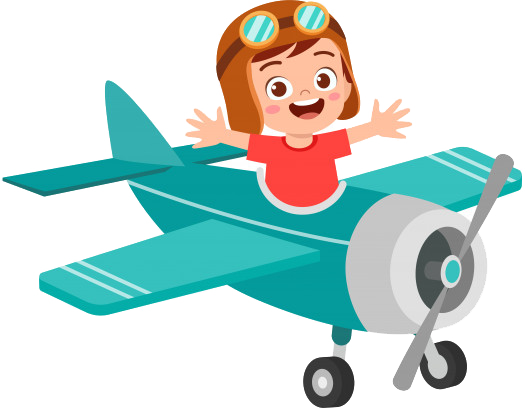 Warm up
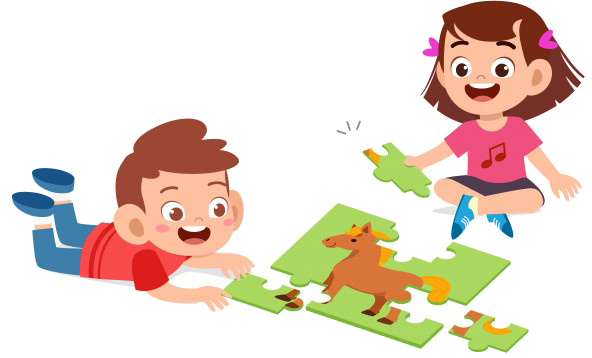 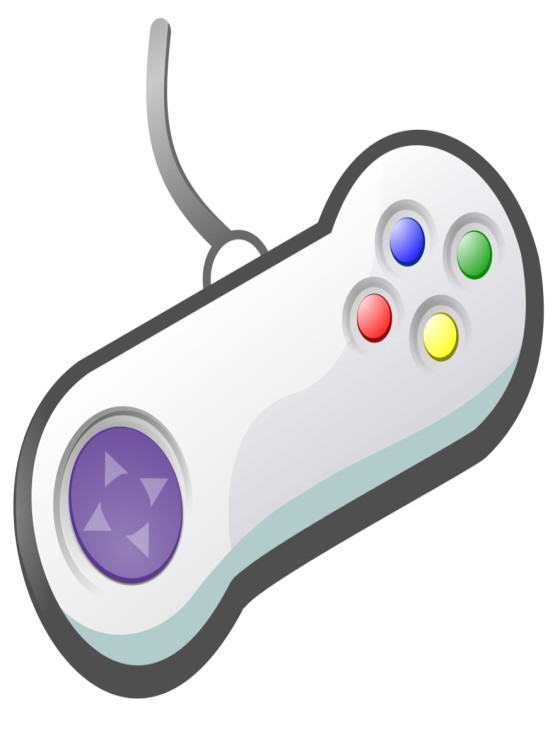 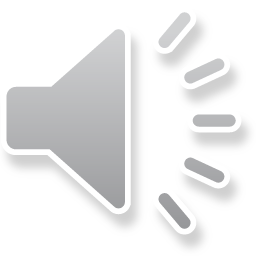 Listen and repeat.
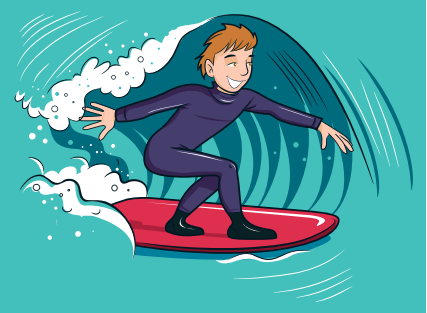 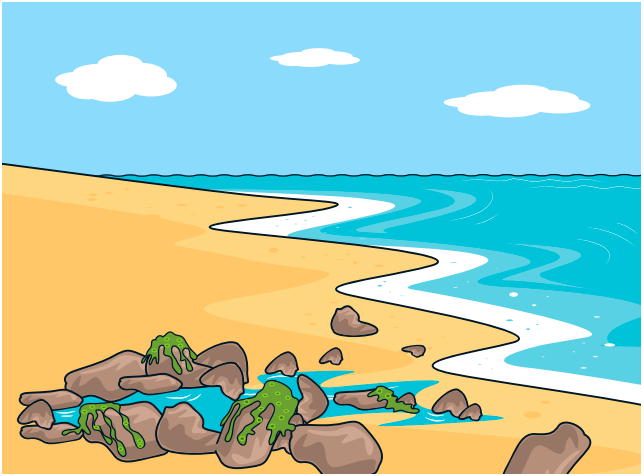 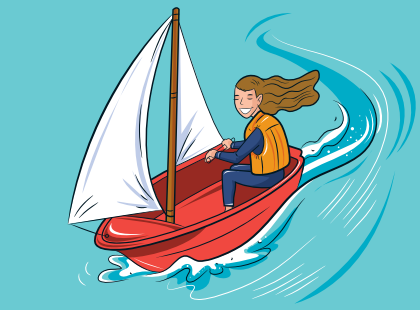 beach
surf
sail
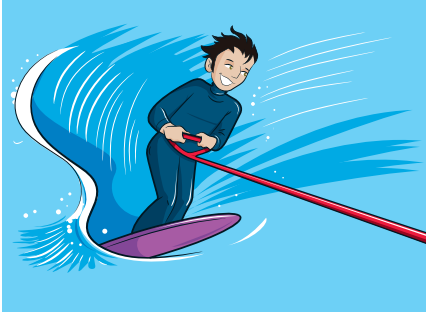 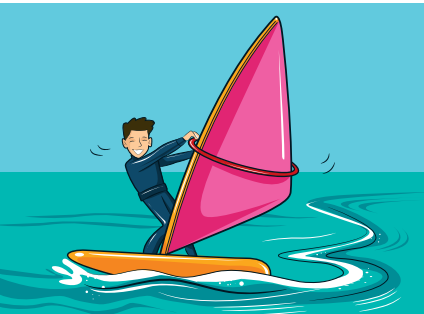 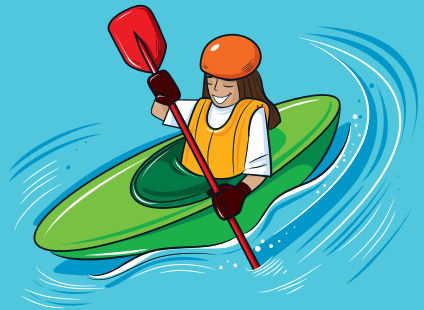 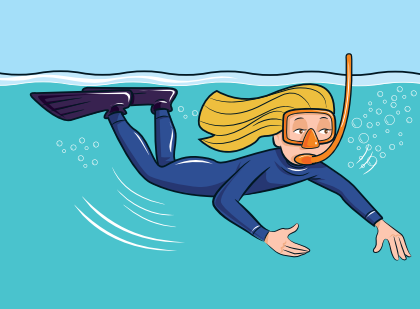 kayak
windsurf
waterski
snorkel
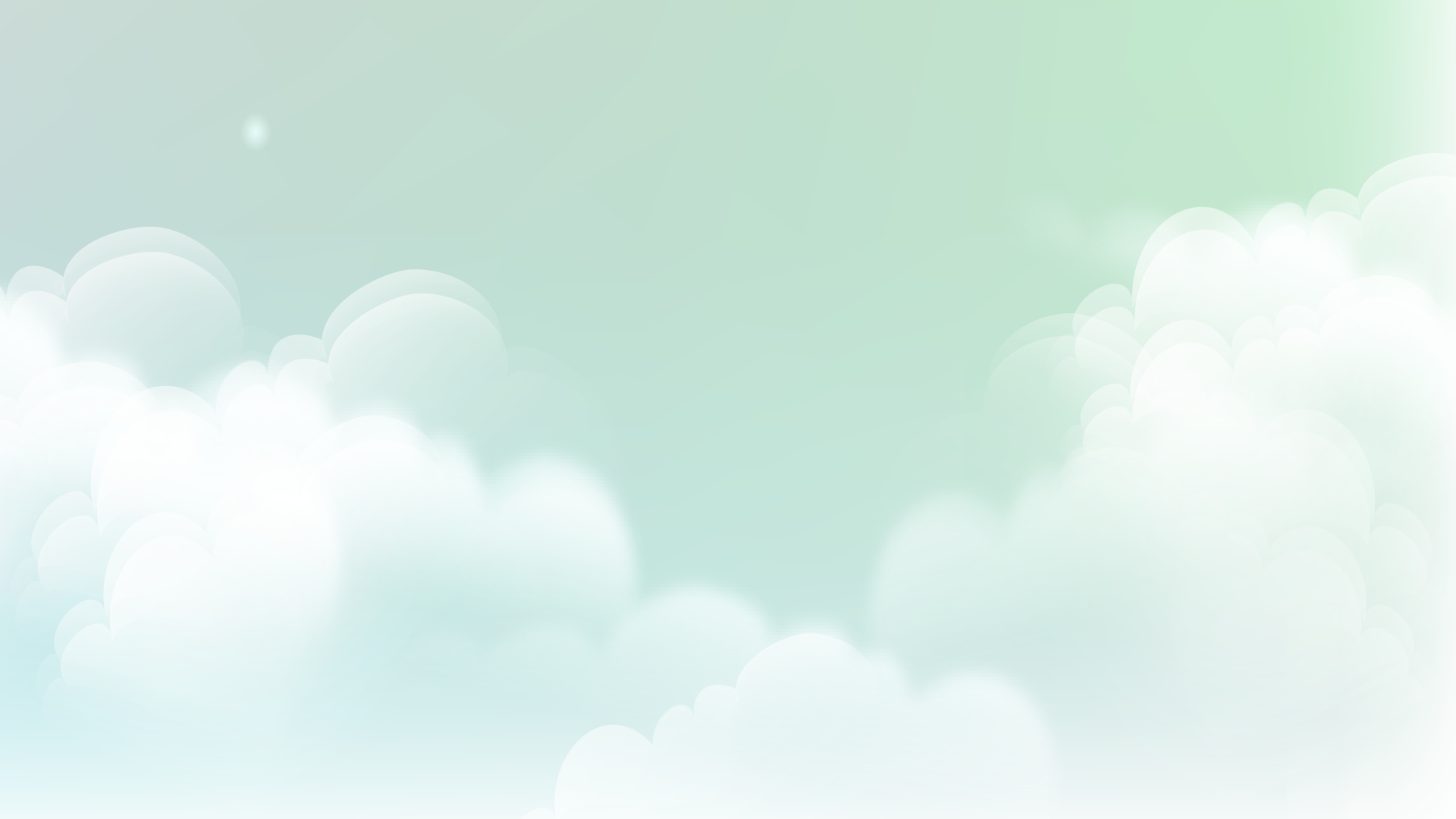 New lesson
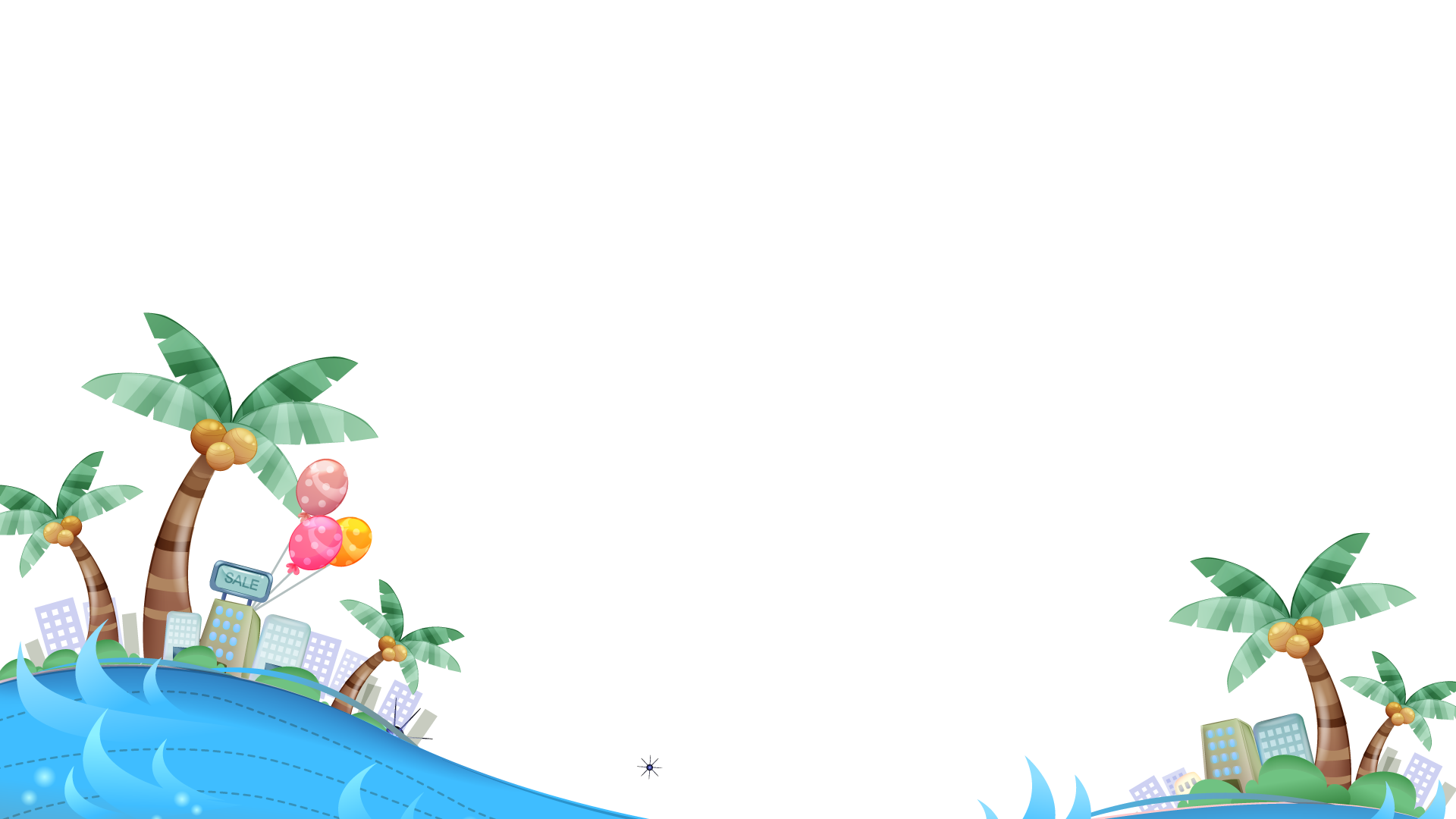 Listen to the story.
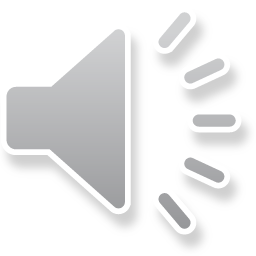 2. Look and say.
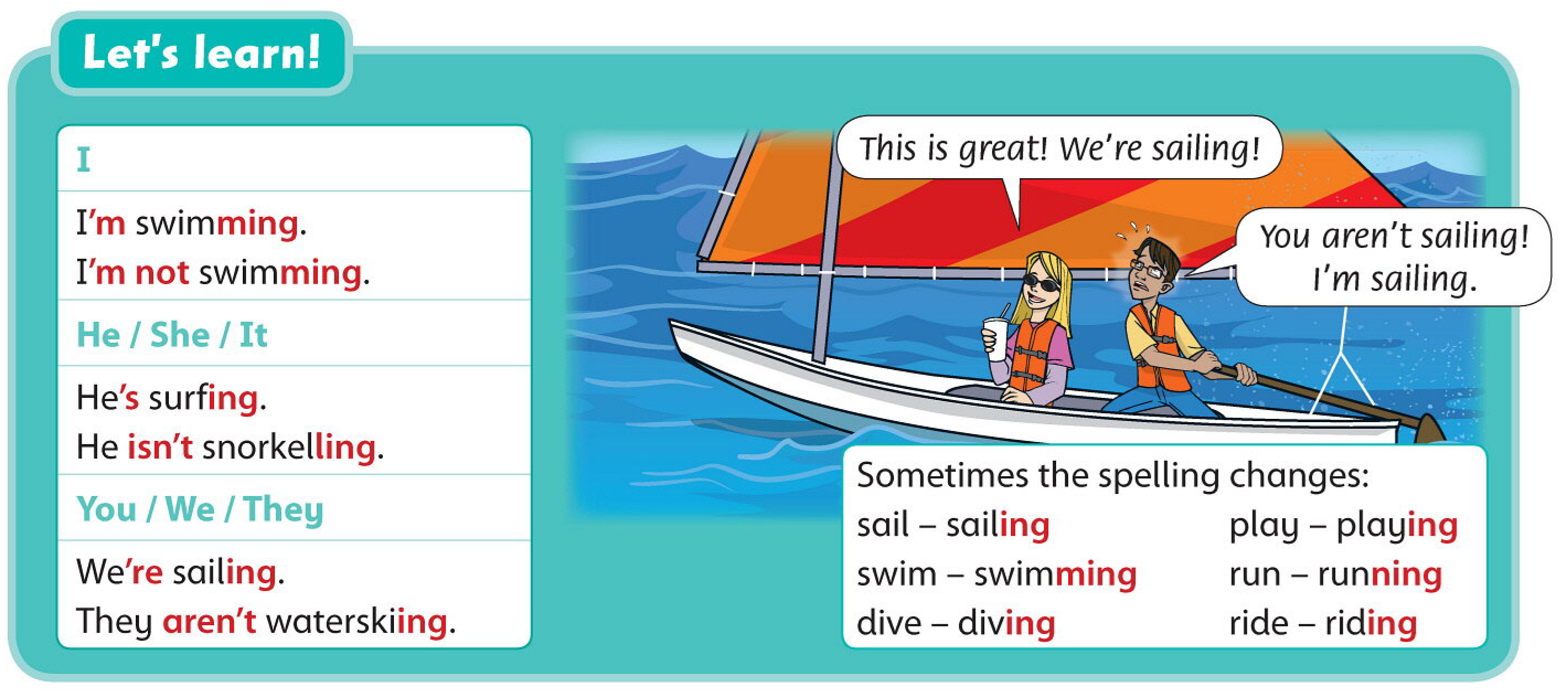 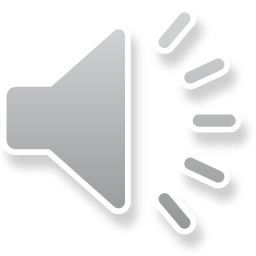 PRESENT CONTINUOUS
What is he doing?
What is she doing?
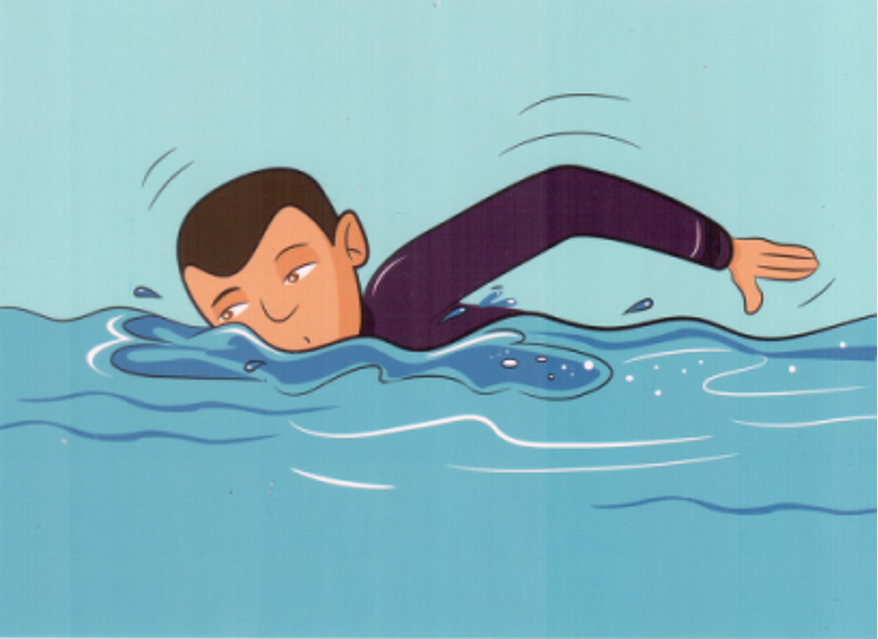 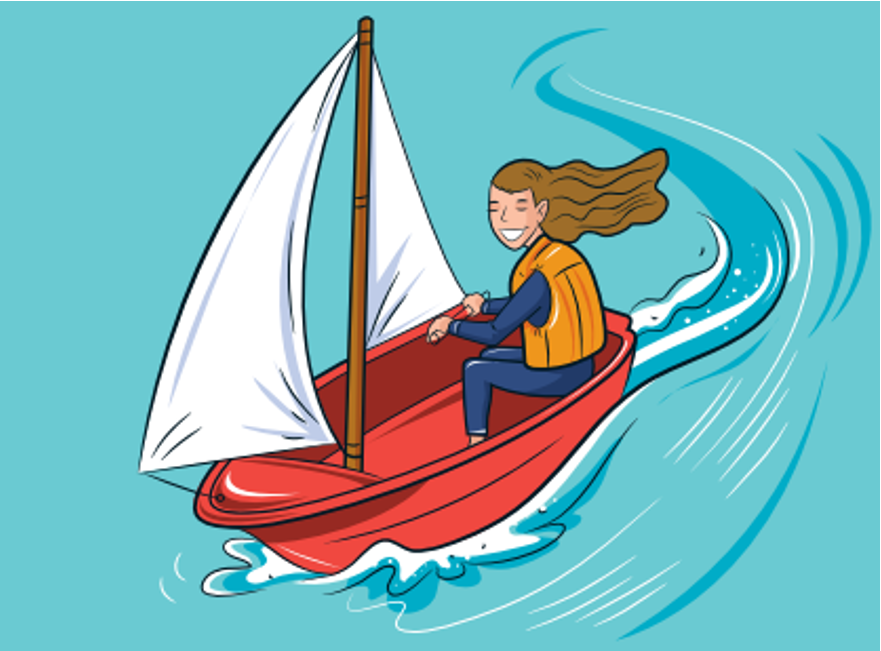 She is sailing.
He is swimming.
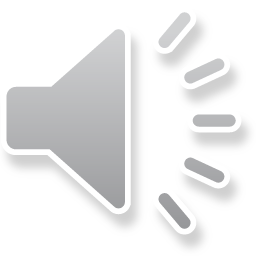 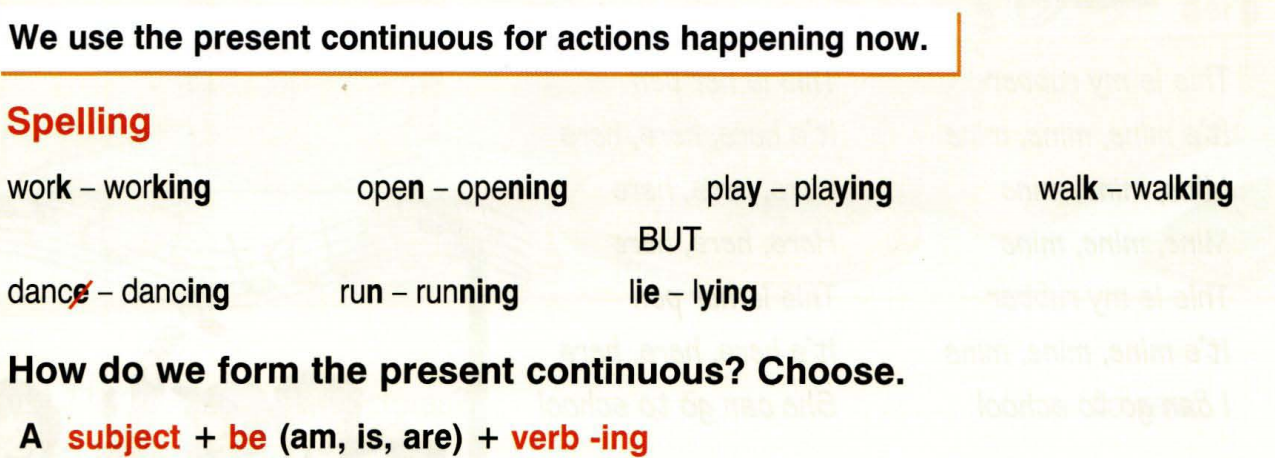 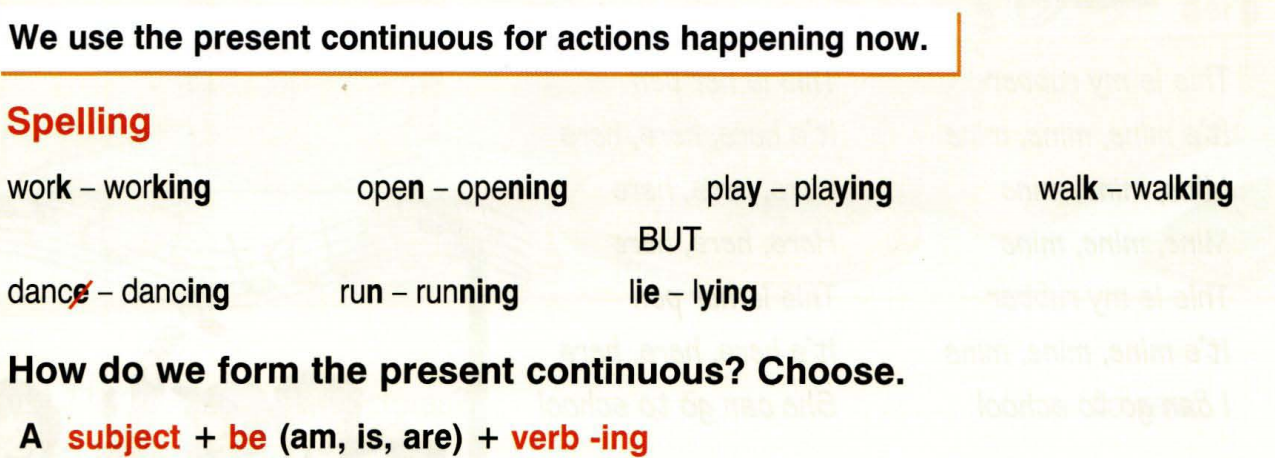 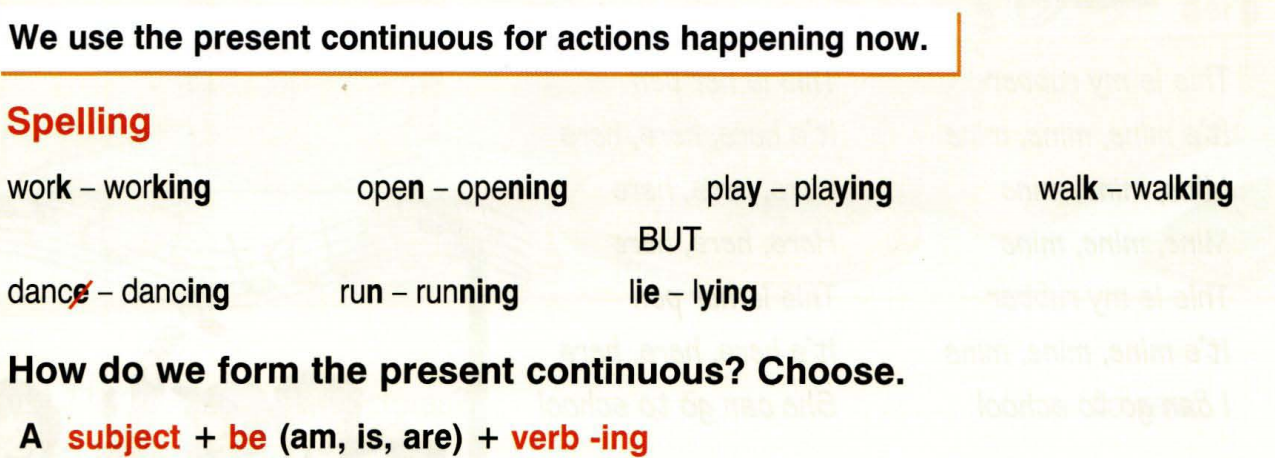 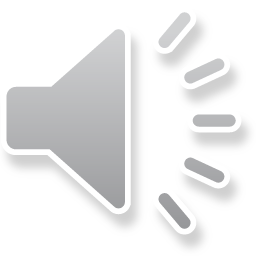 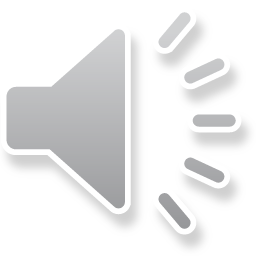 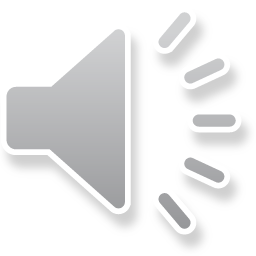 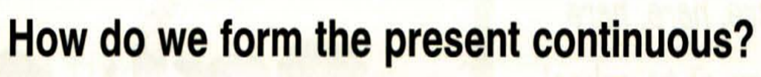 Subject+ be (am, is, are) + verb-ing
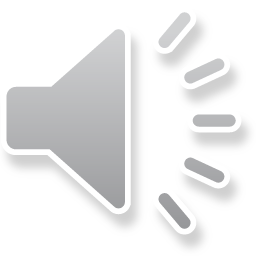 3. Read and write the number.
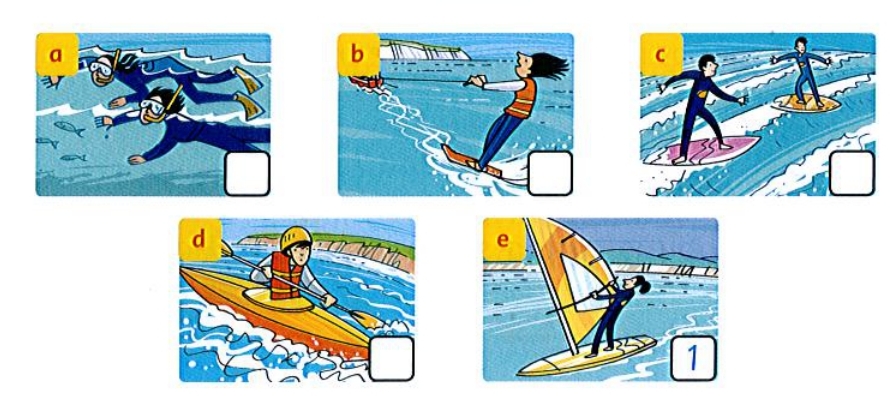 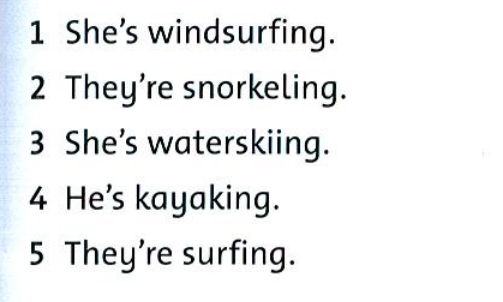 2
3
5
4
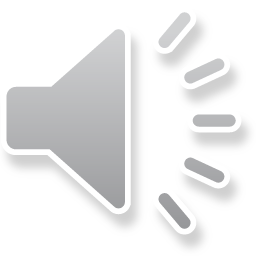 4. Write
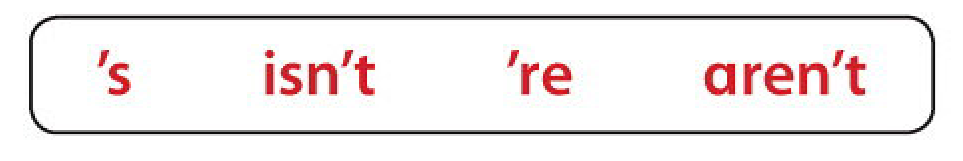 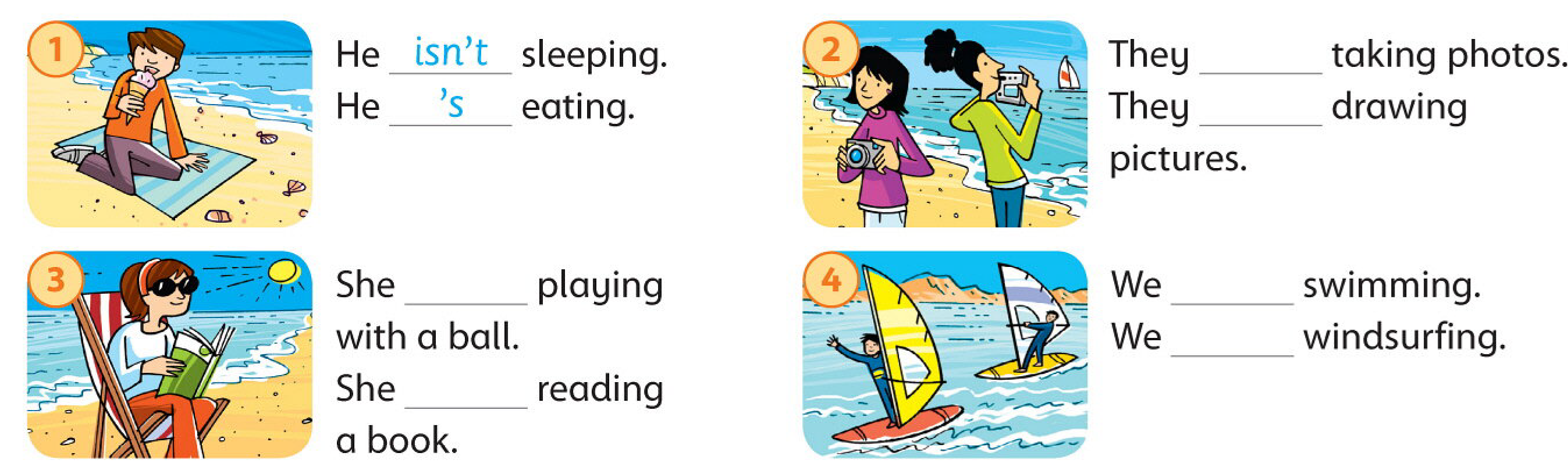 ‘re
aren’t
isn’t
aren’t
‘re
is
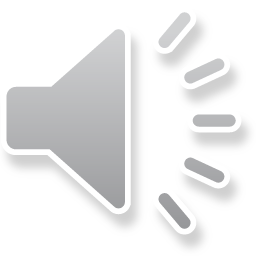 PRESENT CONTINUOUS
点击替换照片
点击替换照片
GAME
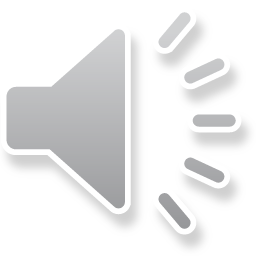 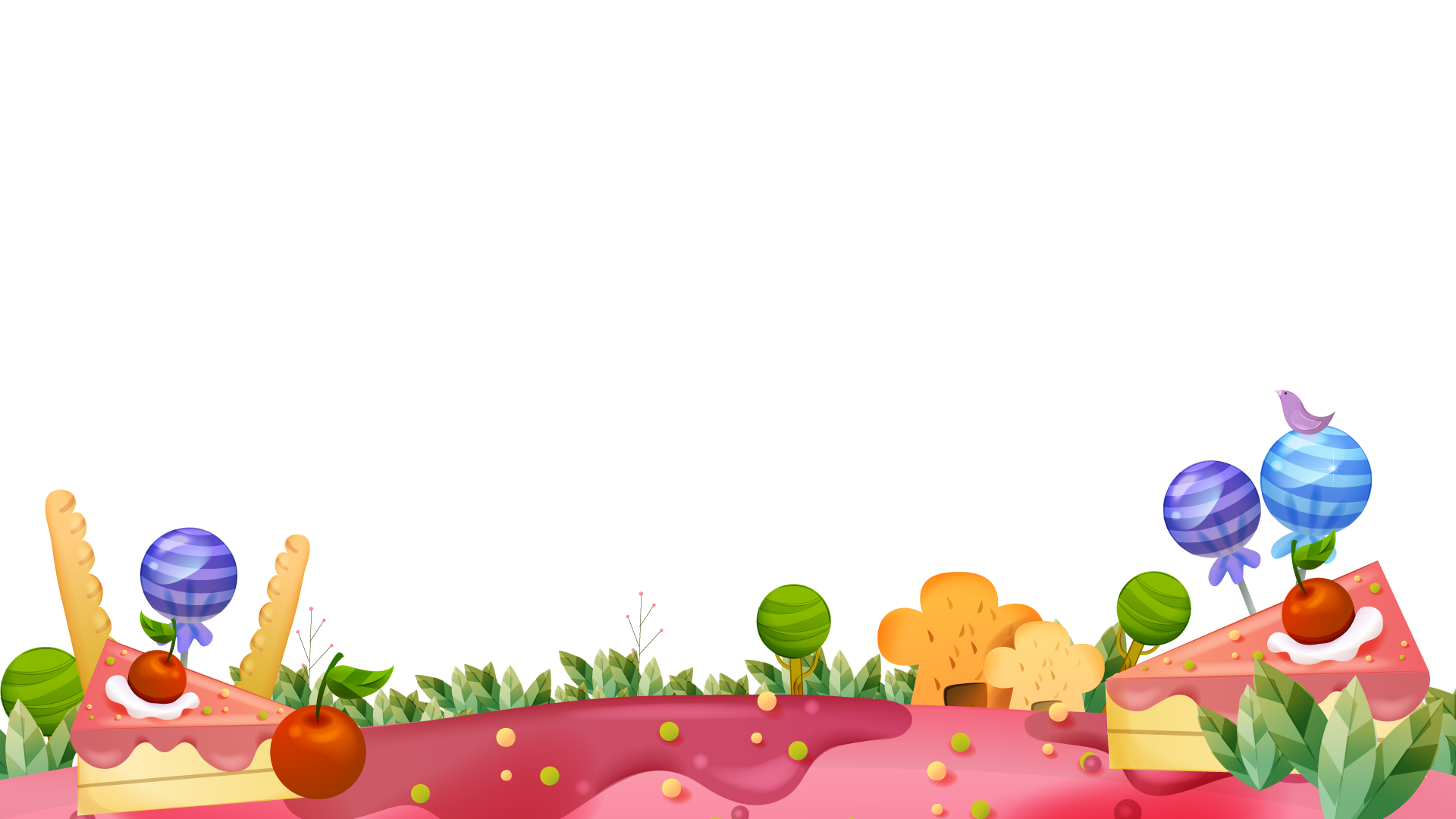 点击替换照片
Choose the right option.
Ken is…
GREAT
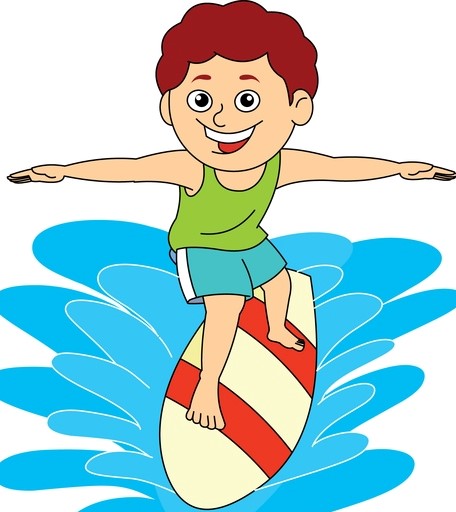 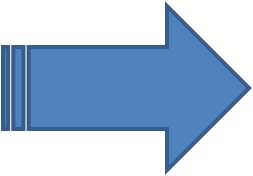 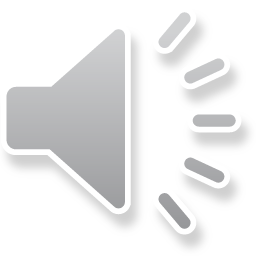 waterskiing
surfing
swimming
Jack is …
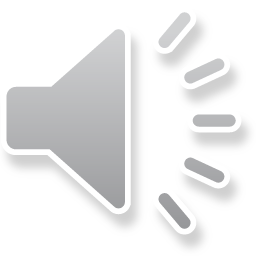 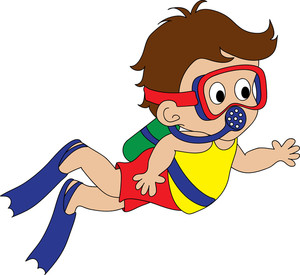 snorkeling
kayaking
surfing
John and Mark are …
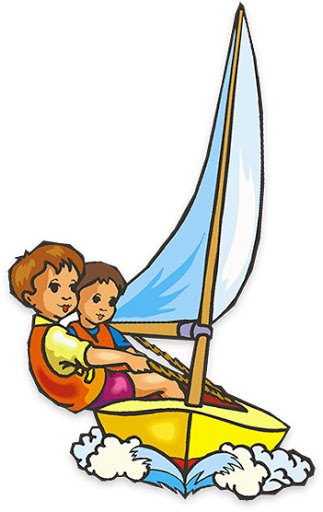 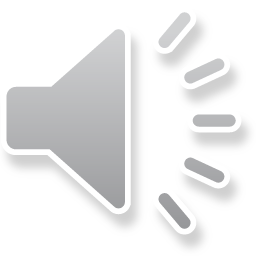 windsurfing
sailing
kayaking
The girl is…
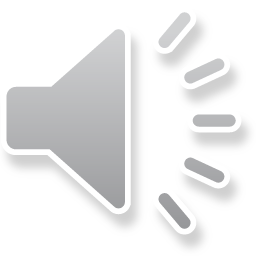 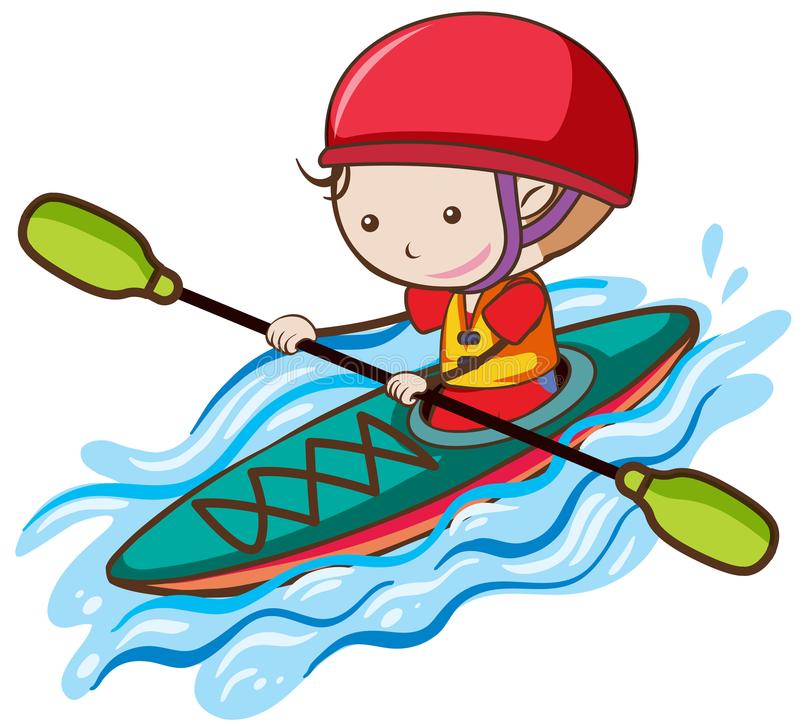 sailing
surfing
kayaking
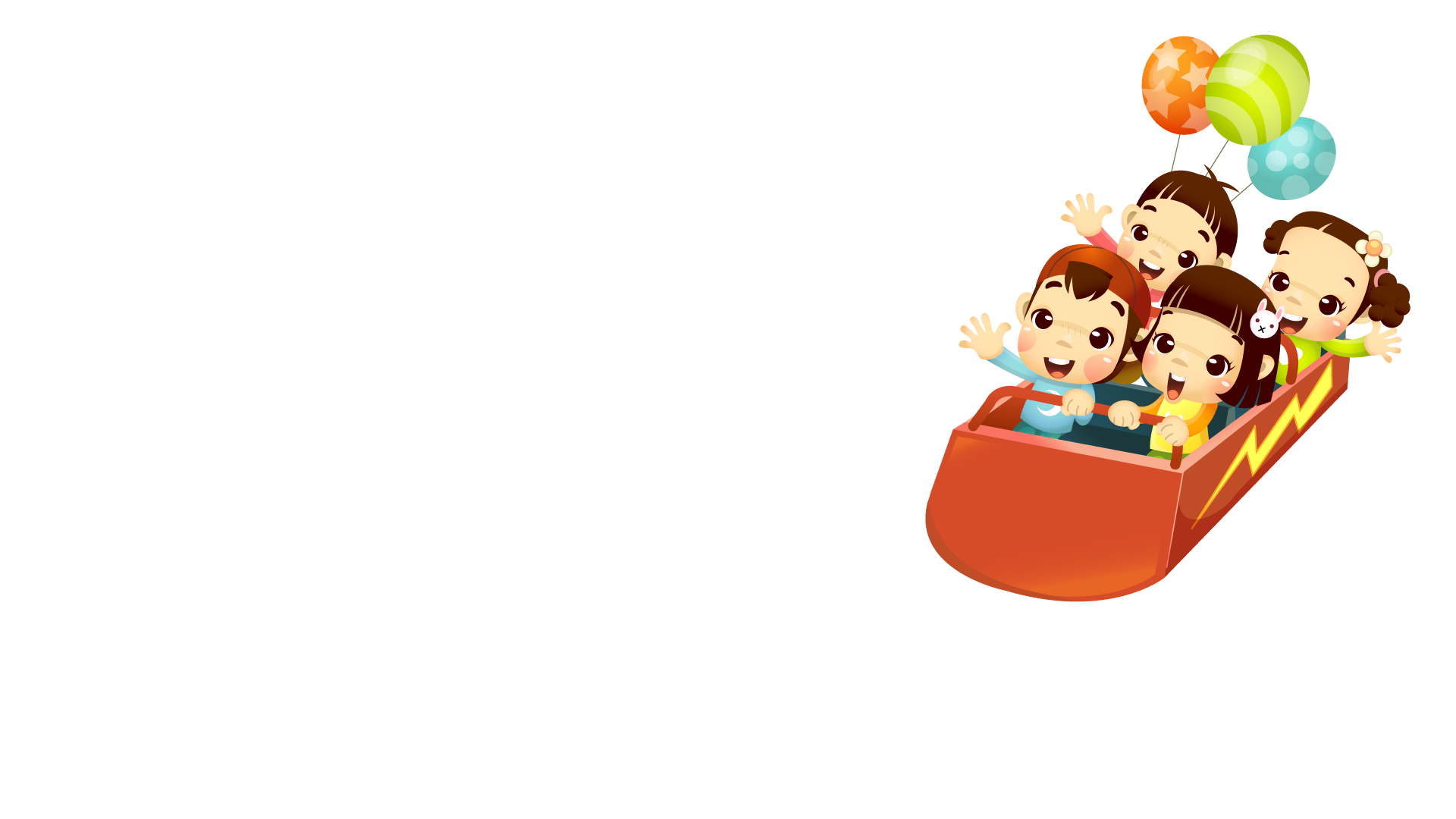 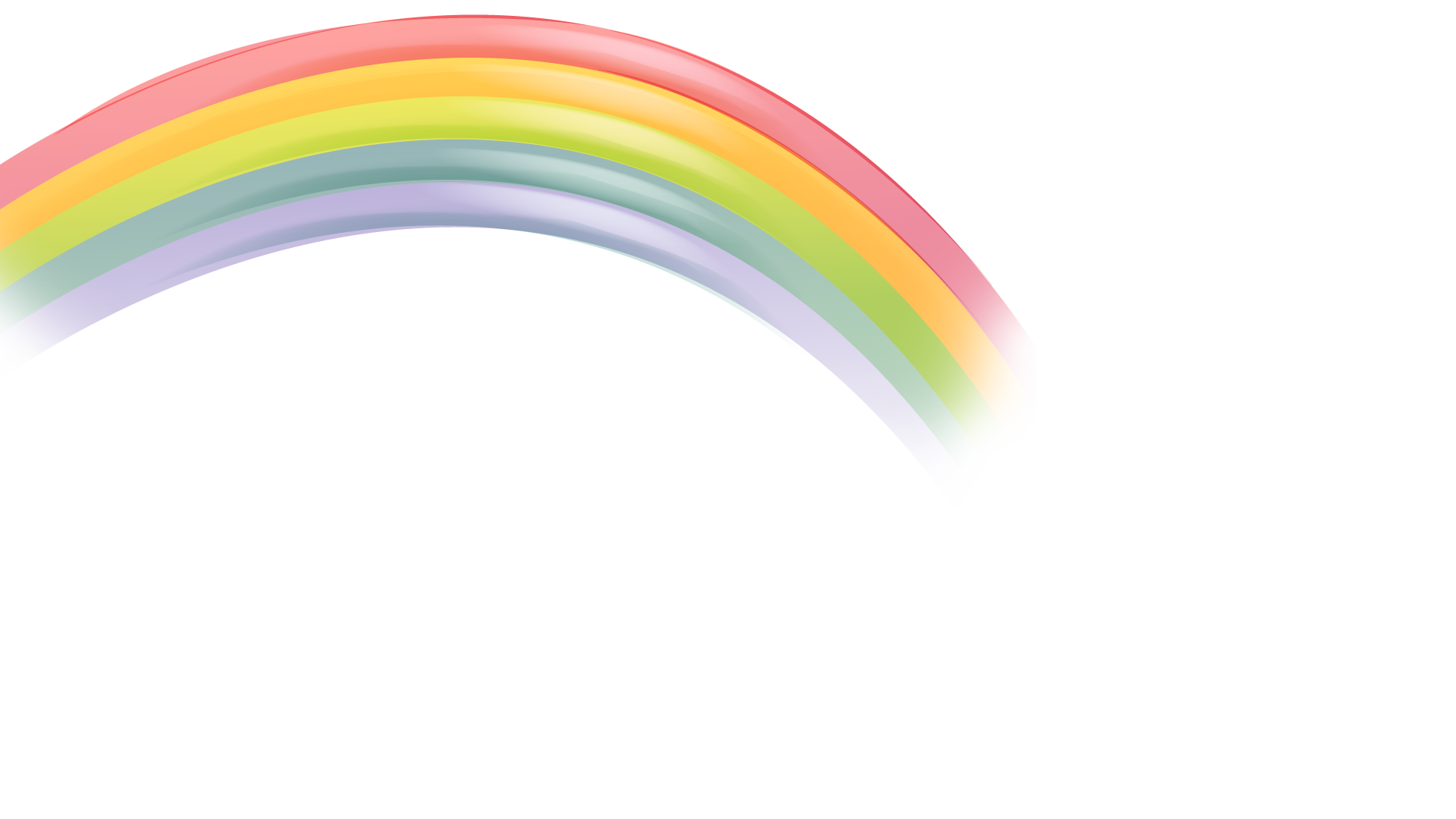 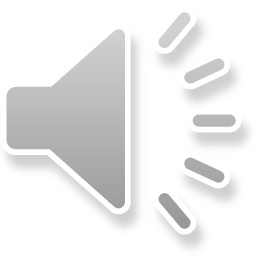 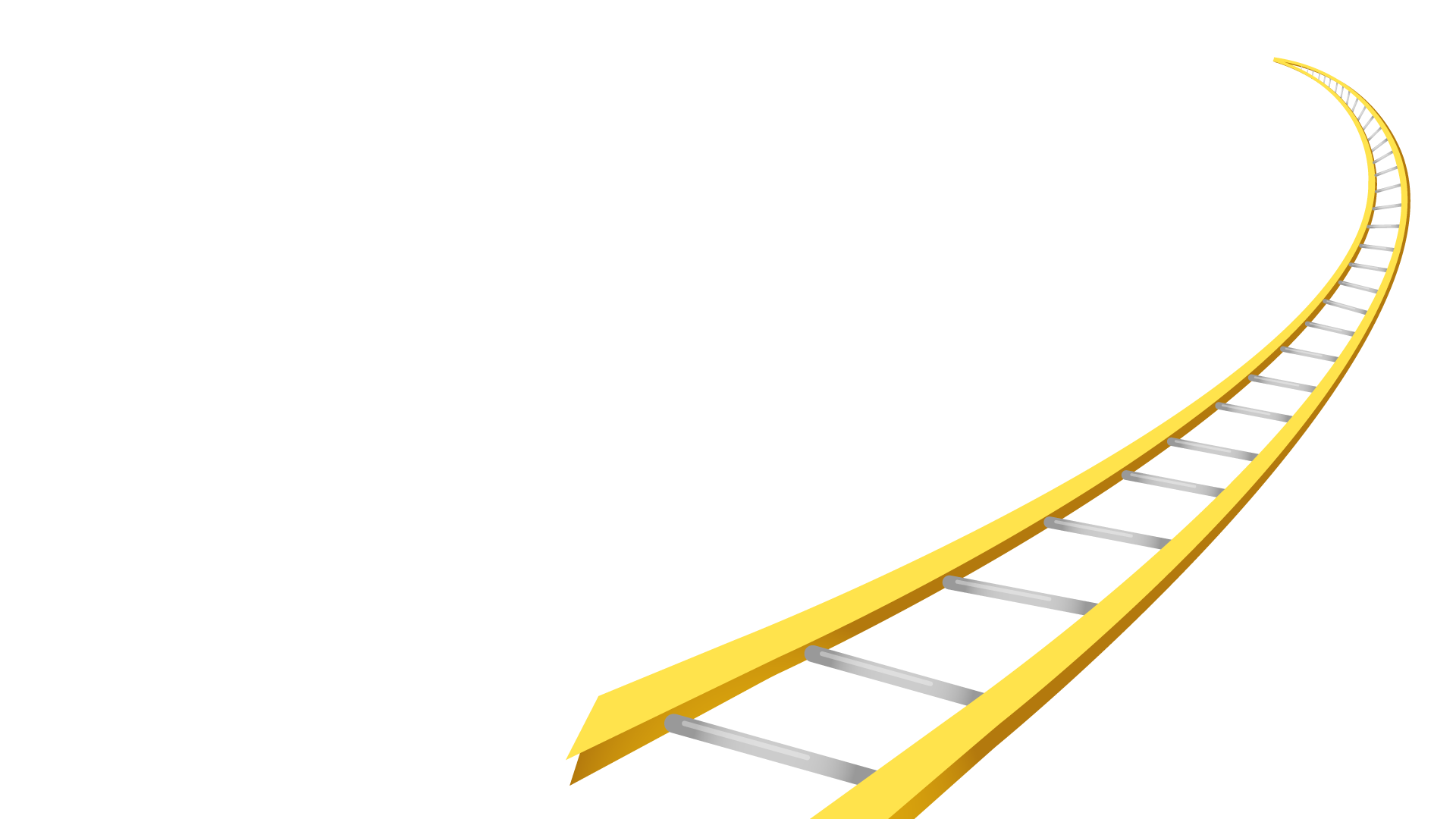 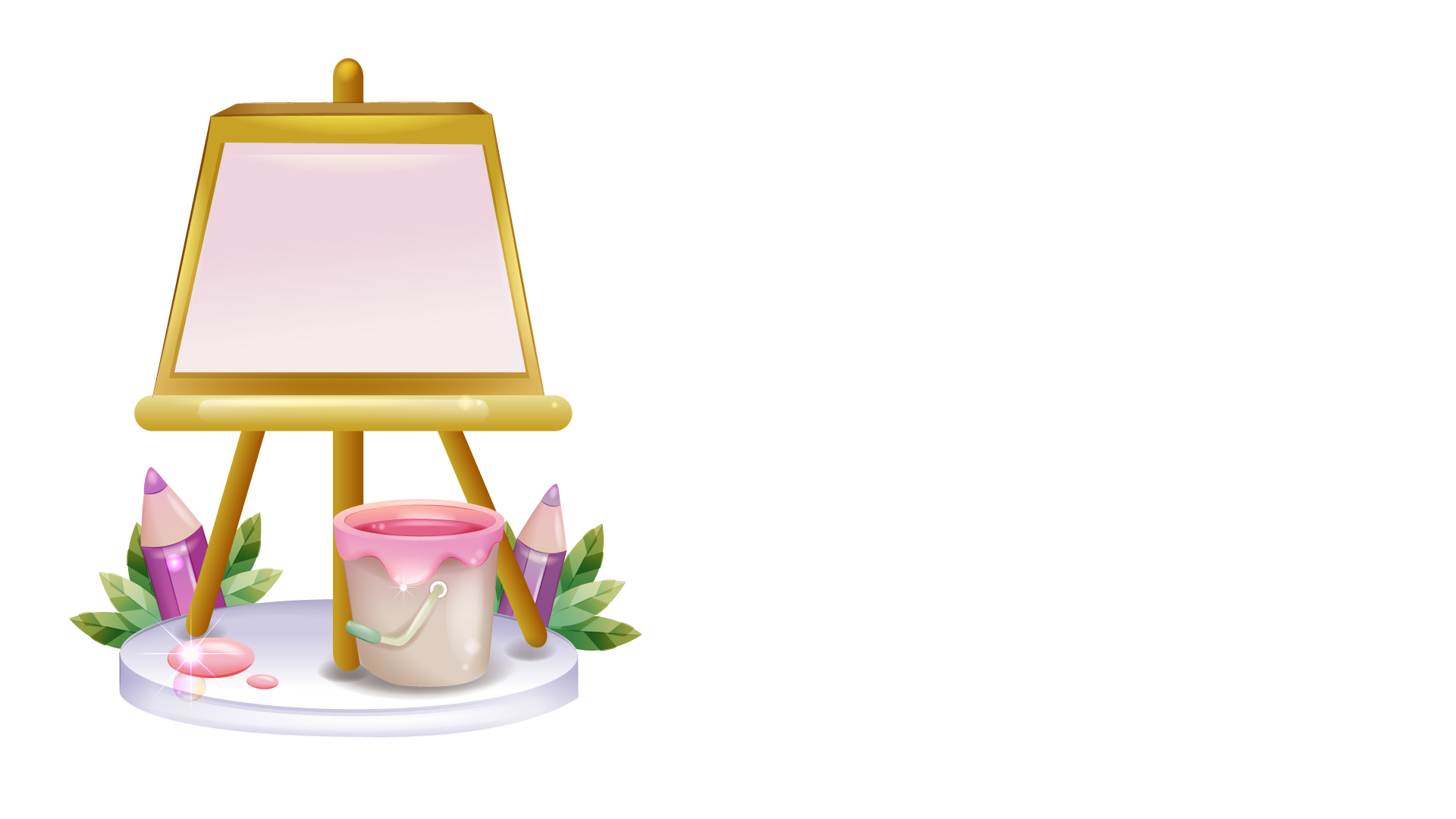 P.29
Workbook time!!!
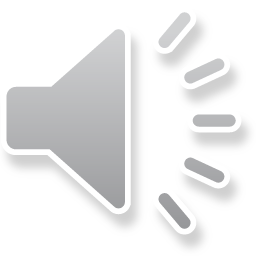 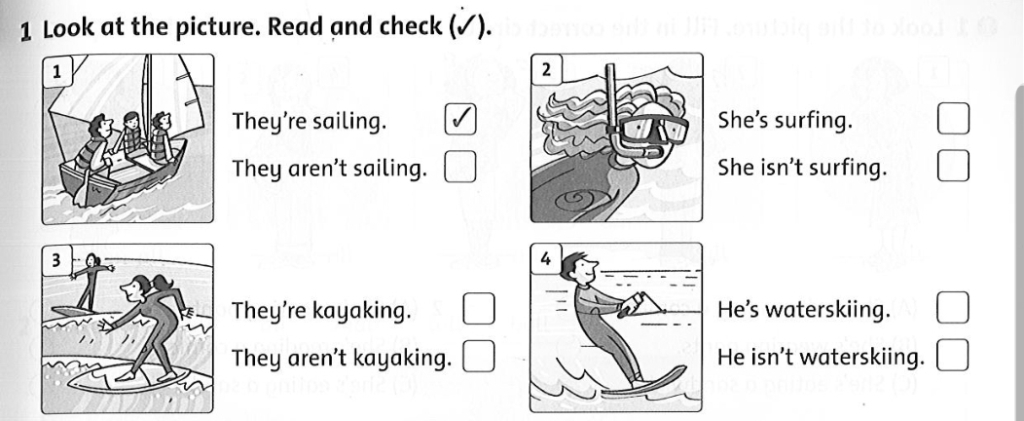 


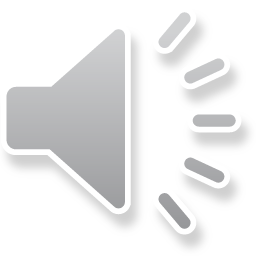 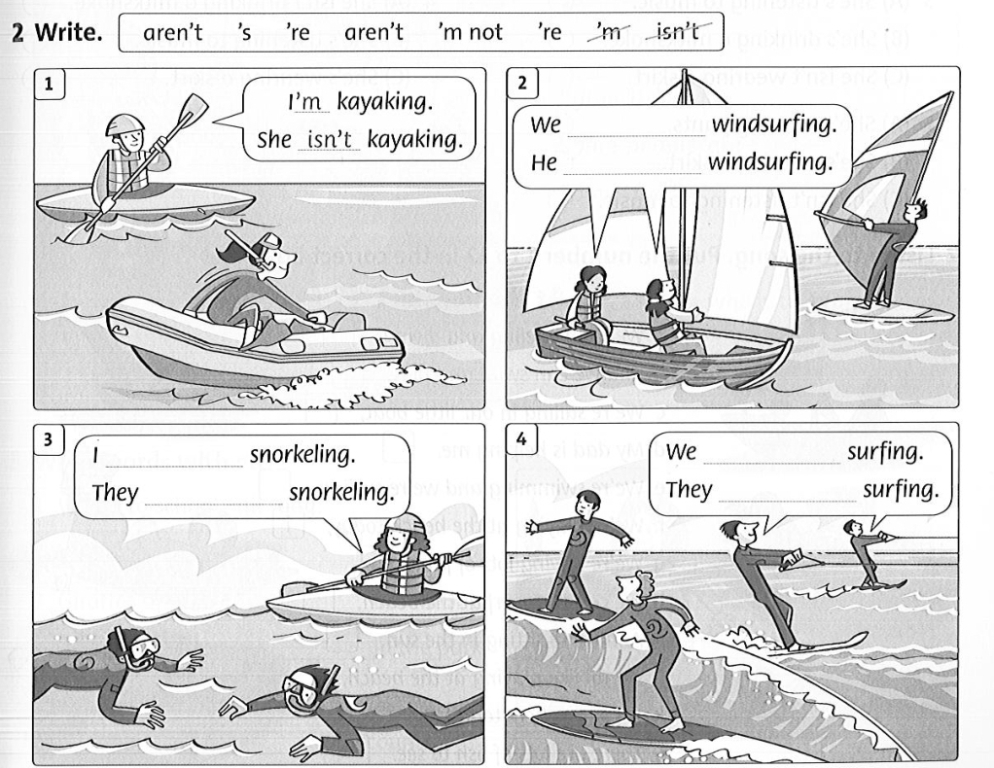 aren’t
’s
aren’t
’m not
’re
’re
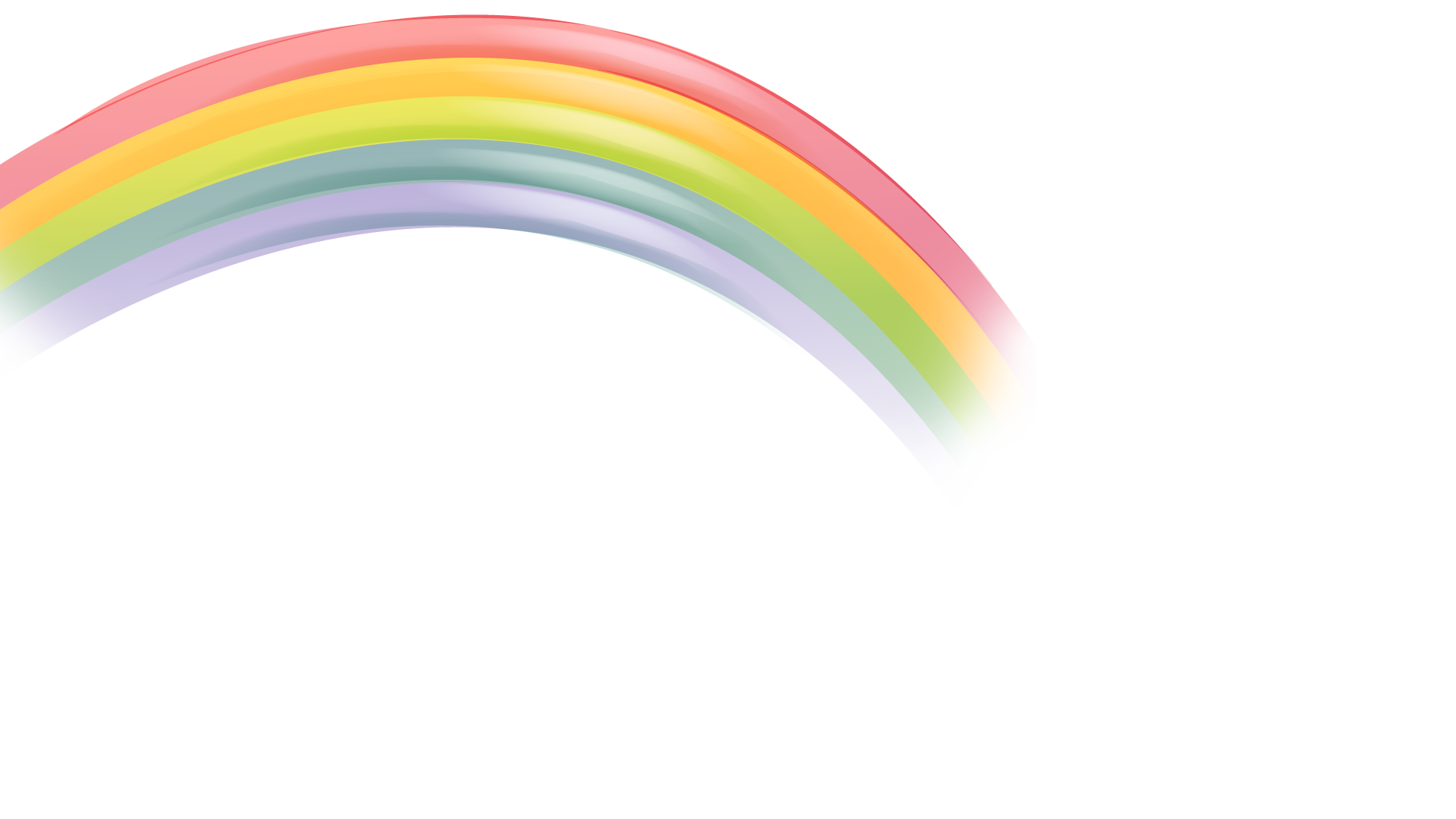 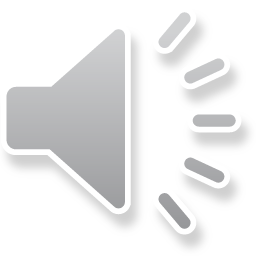 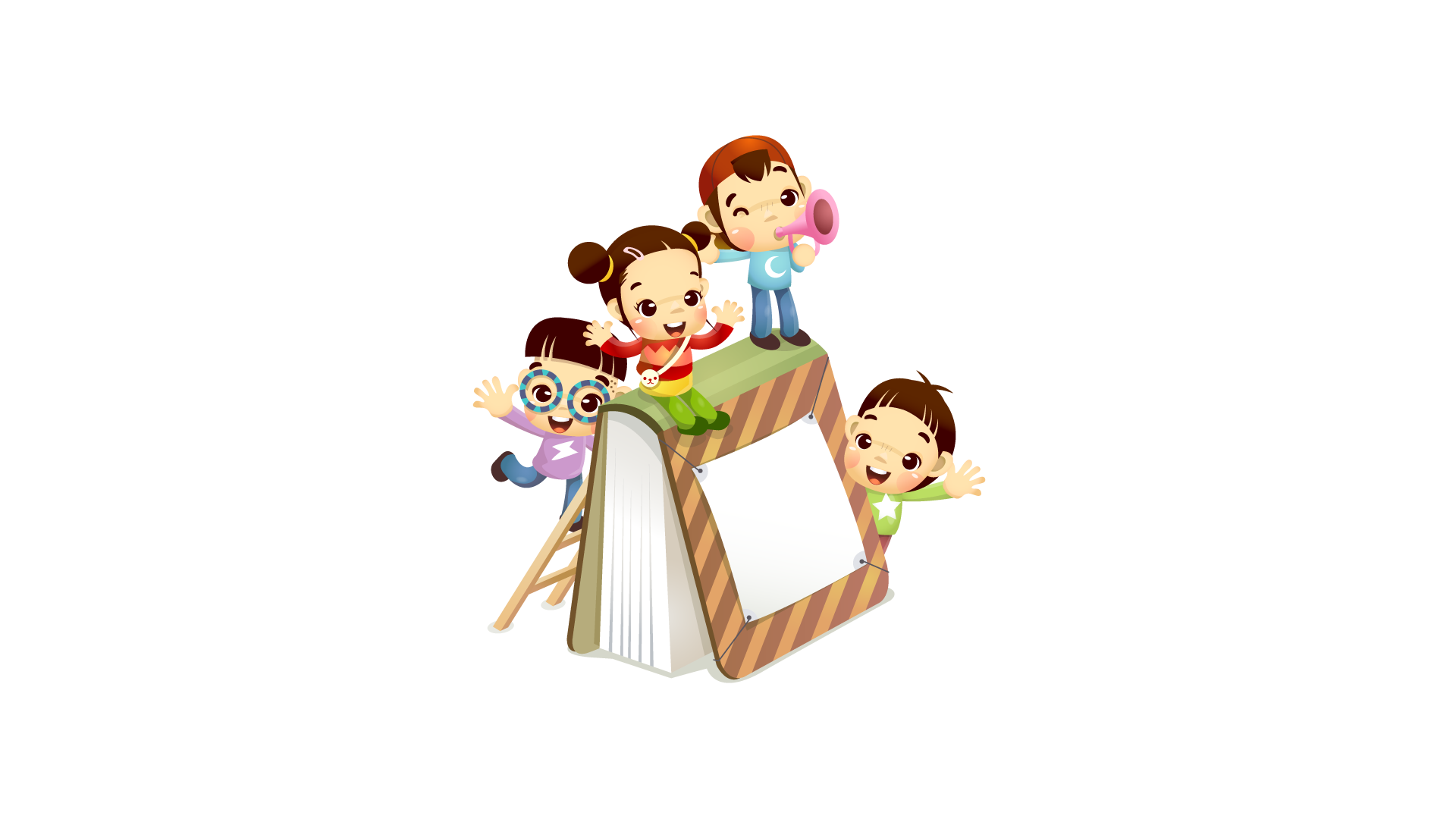 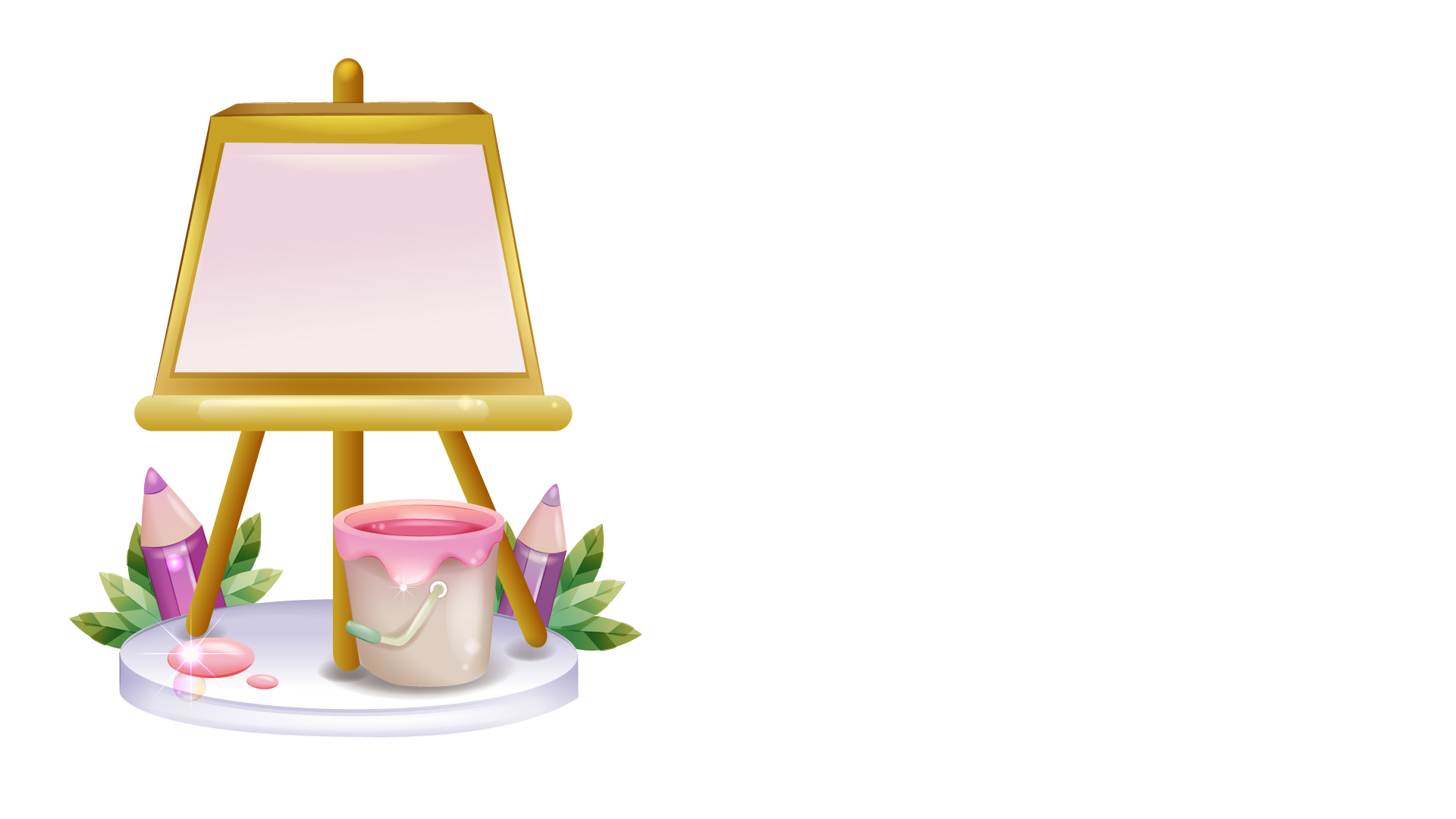 Good bye